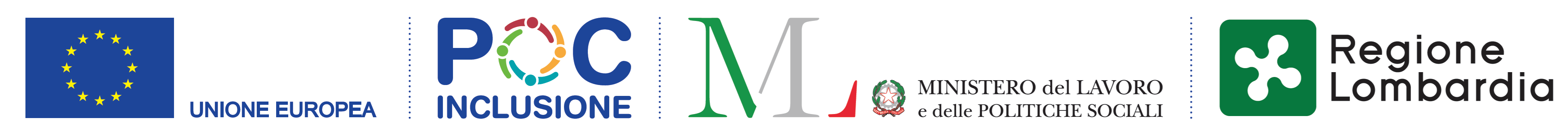 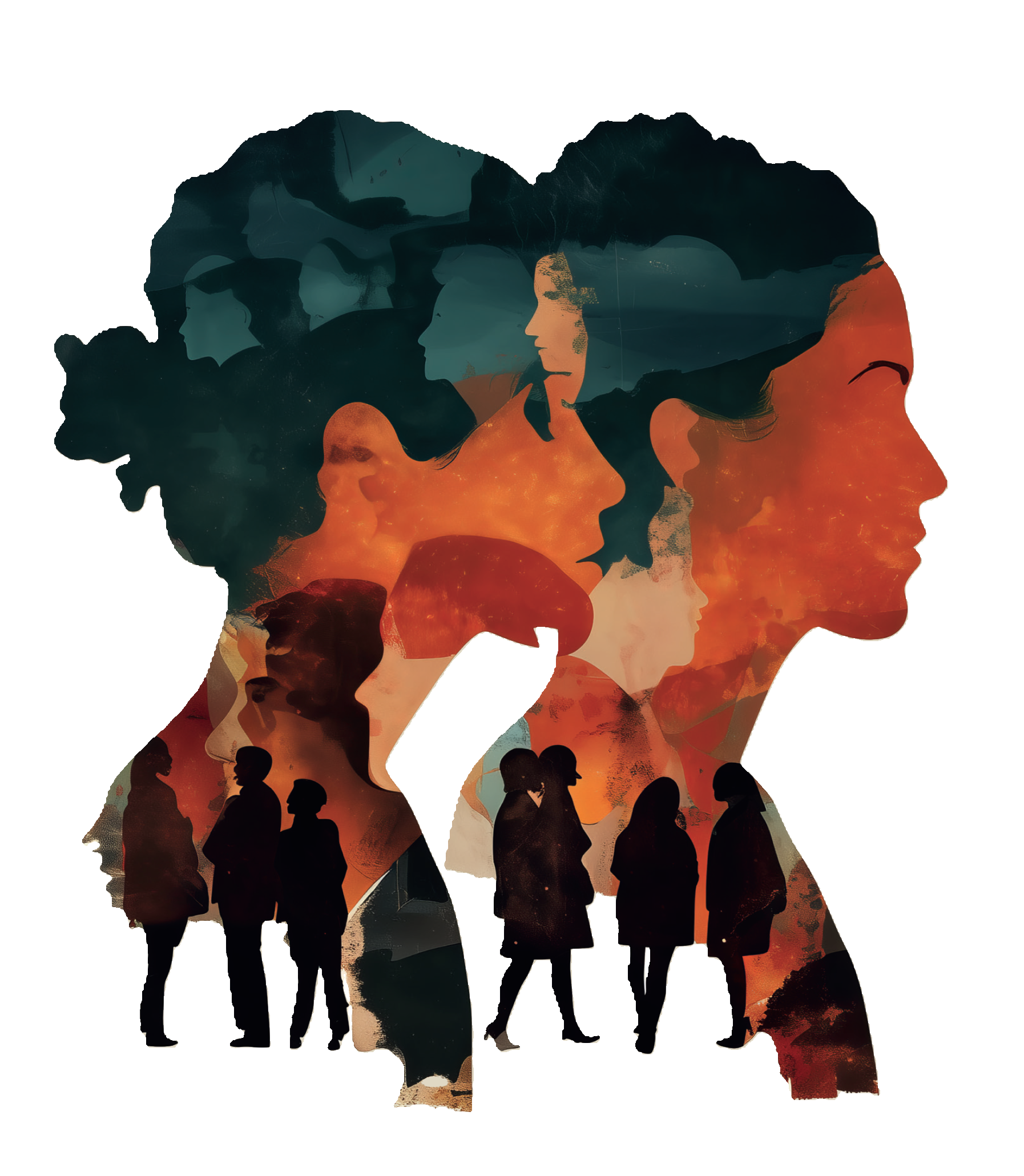 InLav LombardiaIntegrazione Lavoro
Egidio Riva
Università degli Studi di Milano-Bicocca
Sondrio, 26 Maggio 2025
Partner
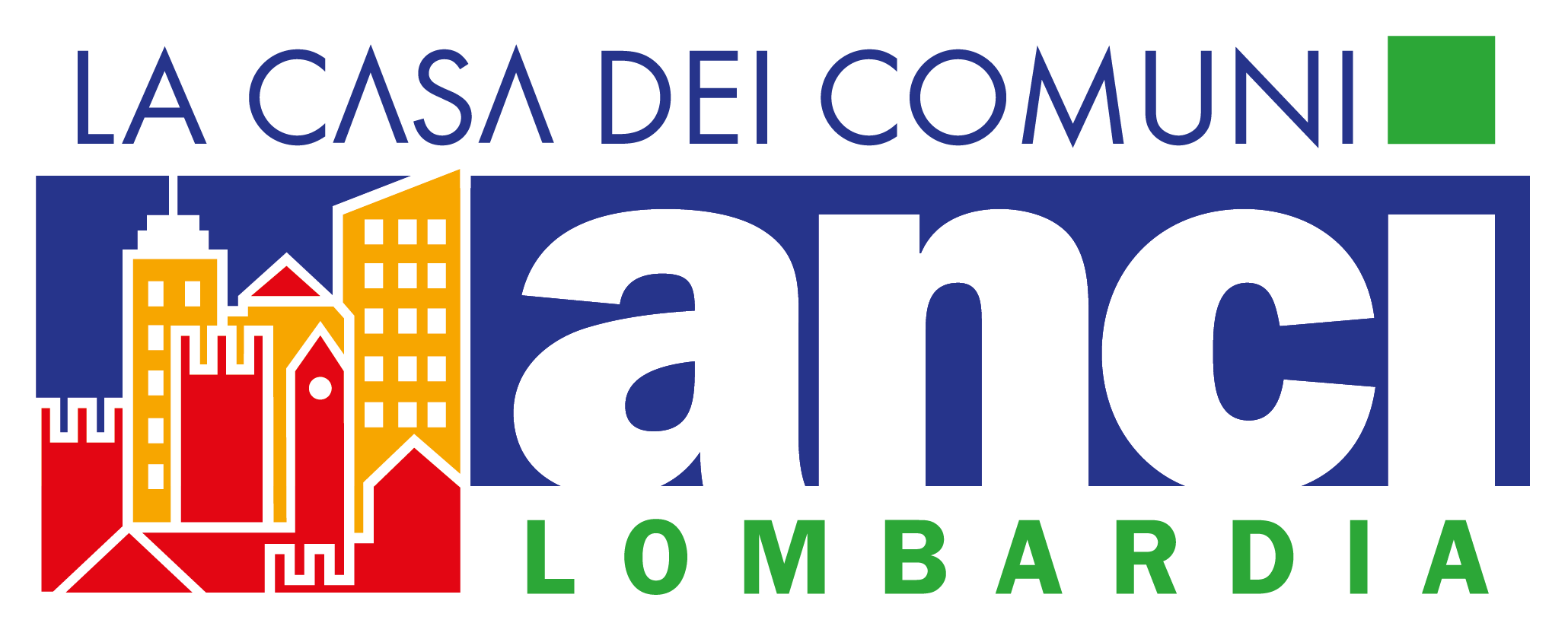 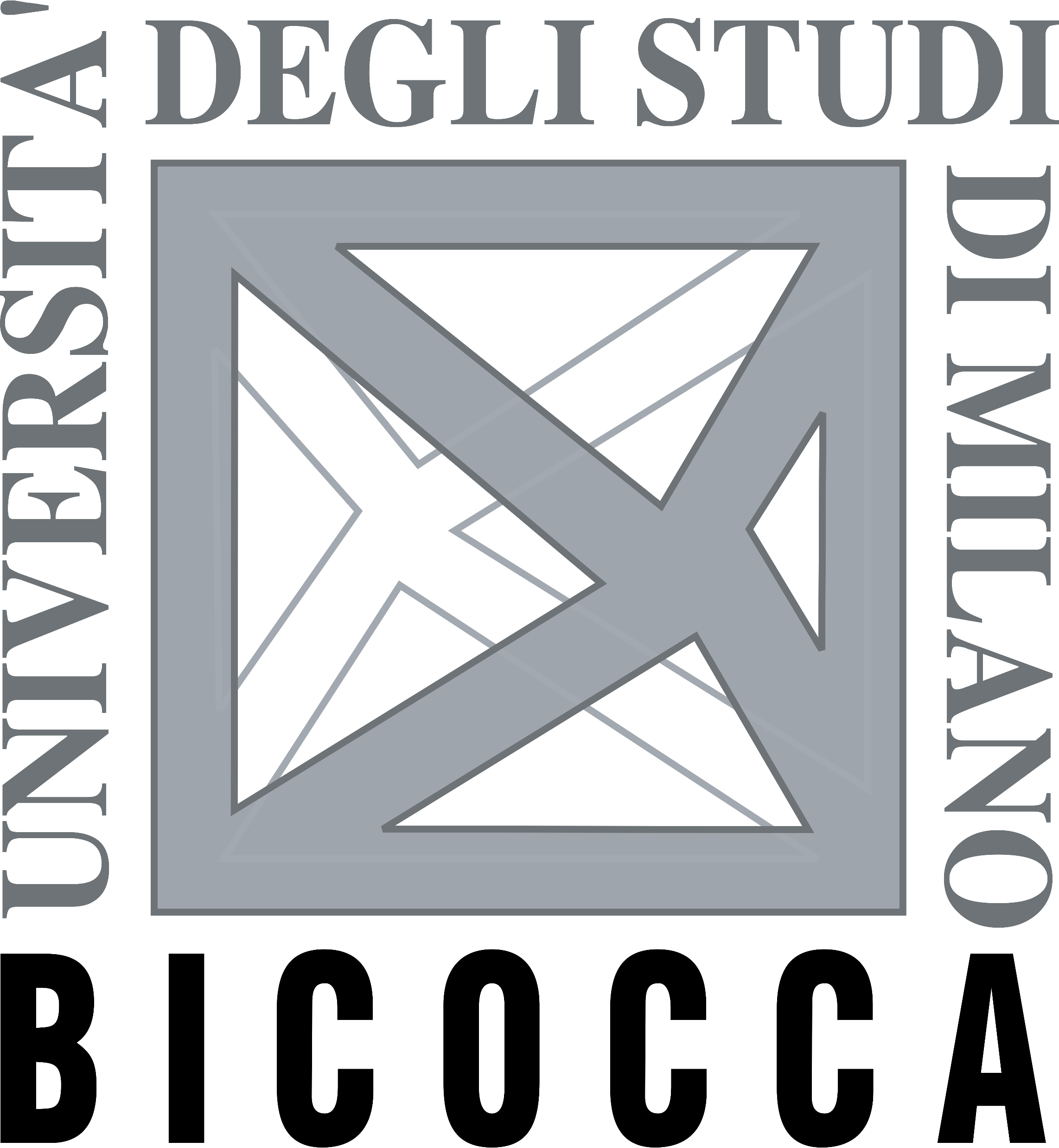 Il progetto “INLAV Lombardia - Integrazione Lavoro Lombardia” è finanziato a valere sul Programma Operativo Complementare di azione e coesione <Inclusione 2014-2020>. CUP E81D23000100001
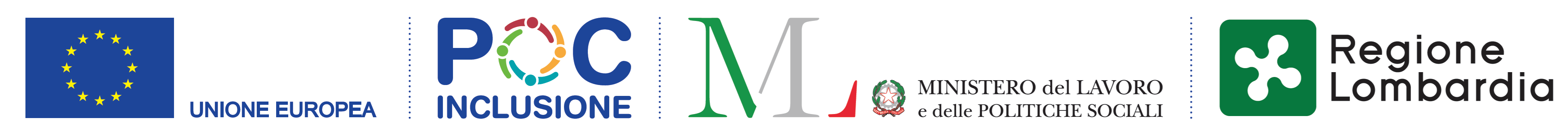 Sfruttamento lavorativo
Aumento marcato dei casi (lavoro poco dignitoso e degradante), su tutto il territorio nazionale, non sono a danno dei lavoratori stranieri:
violazioni dei principi e dei diritti del lavoro (orari, salari, sicurezza e salute, contributi, etc.), lavoro forzato, lavoro minorile, tratta di esseri umani, …
caporalato: reclutamento di manodopera in condizioni di sfruttamento, intermediazione illecita, organizzazione del lavoro con violenza, minaccia o intimidazione
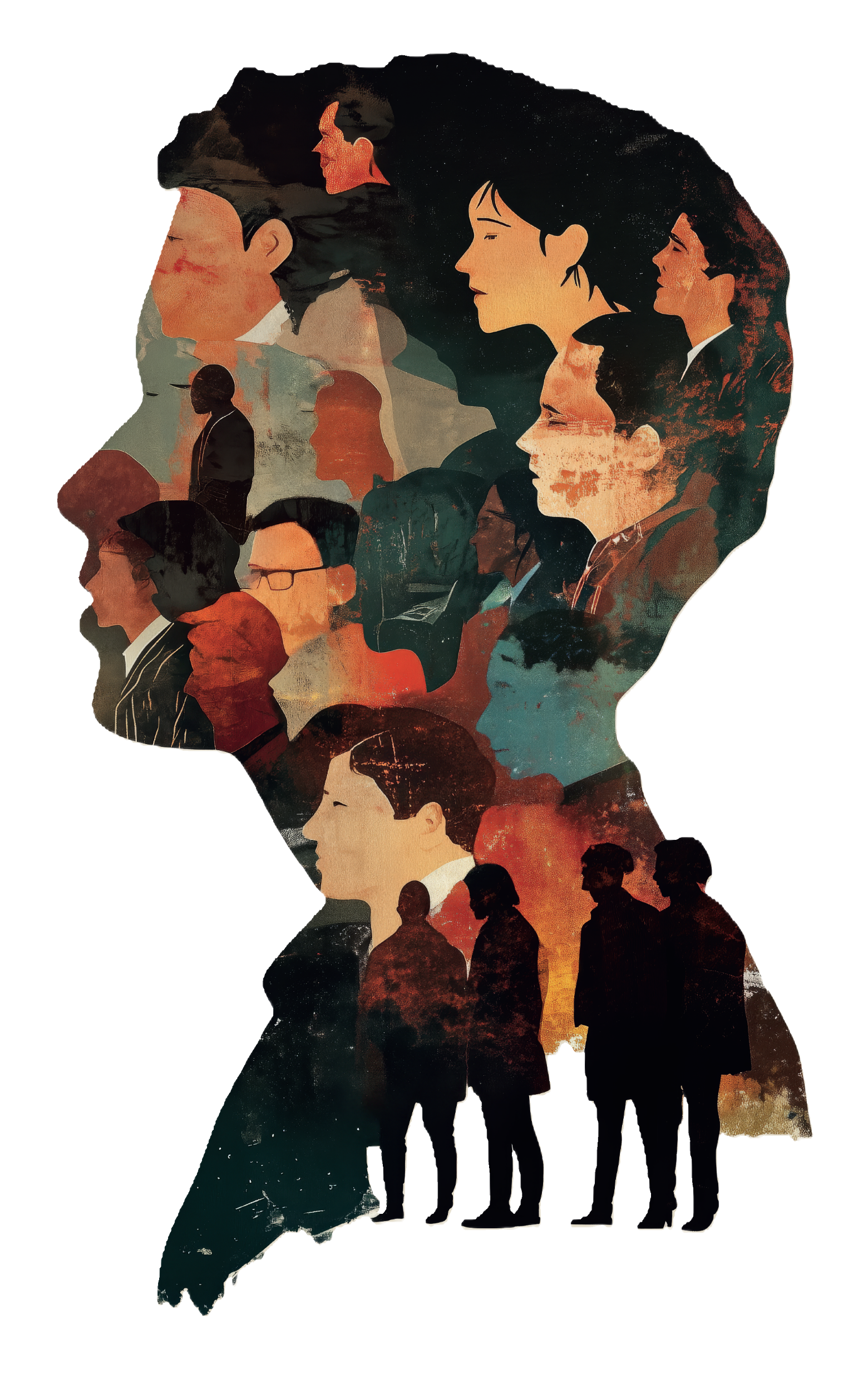 Partner
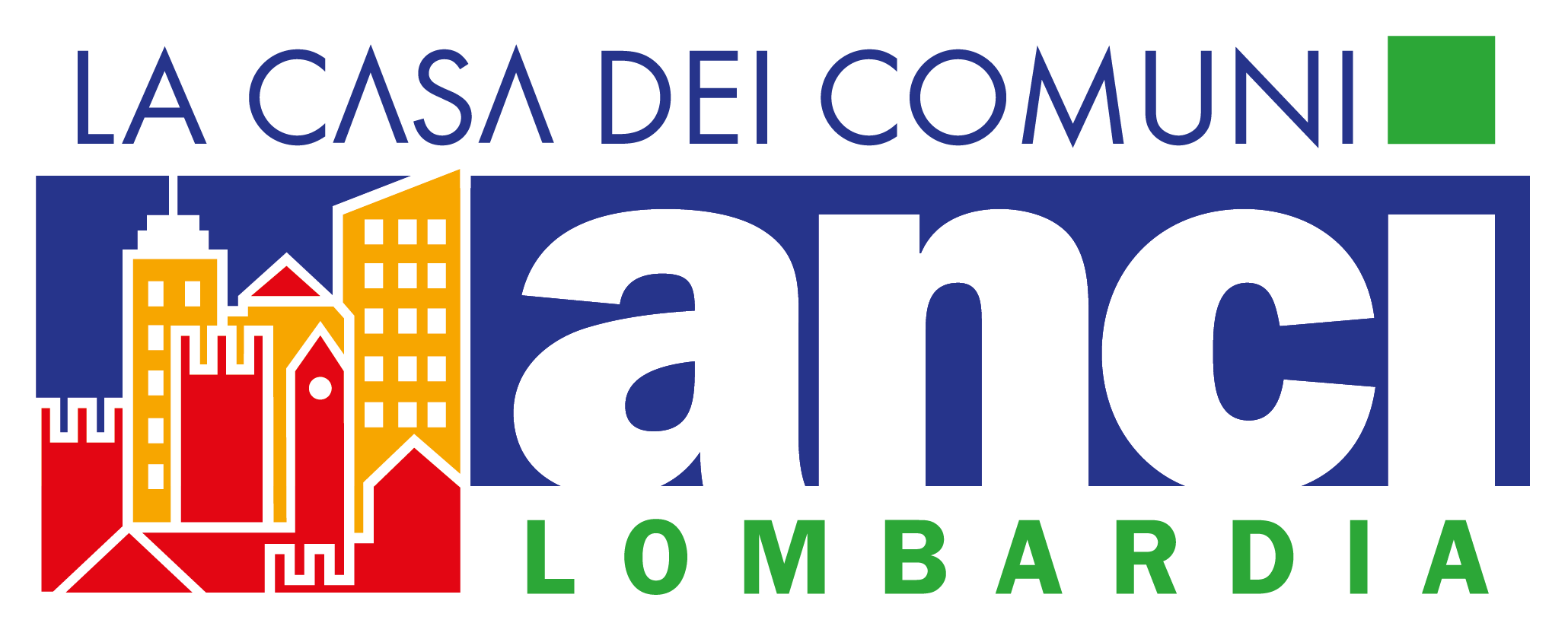 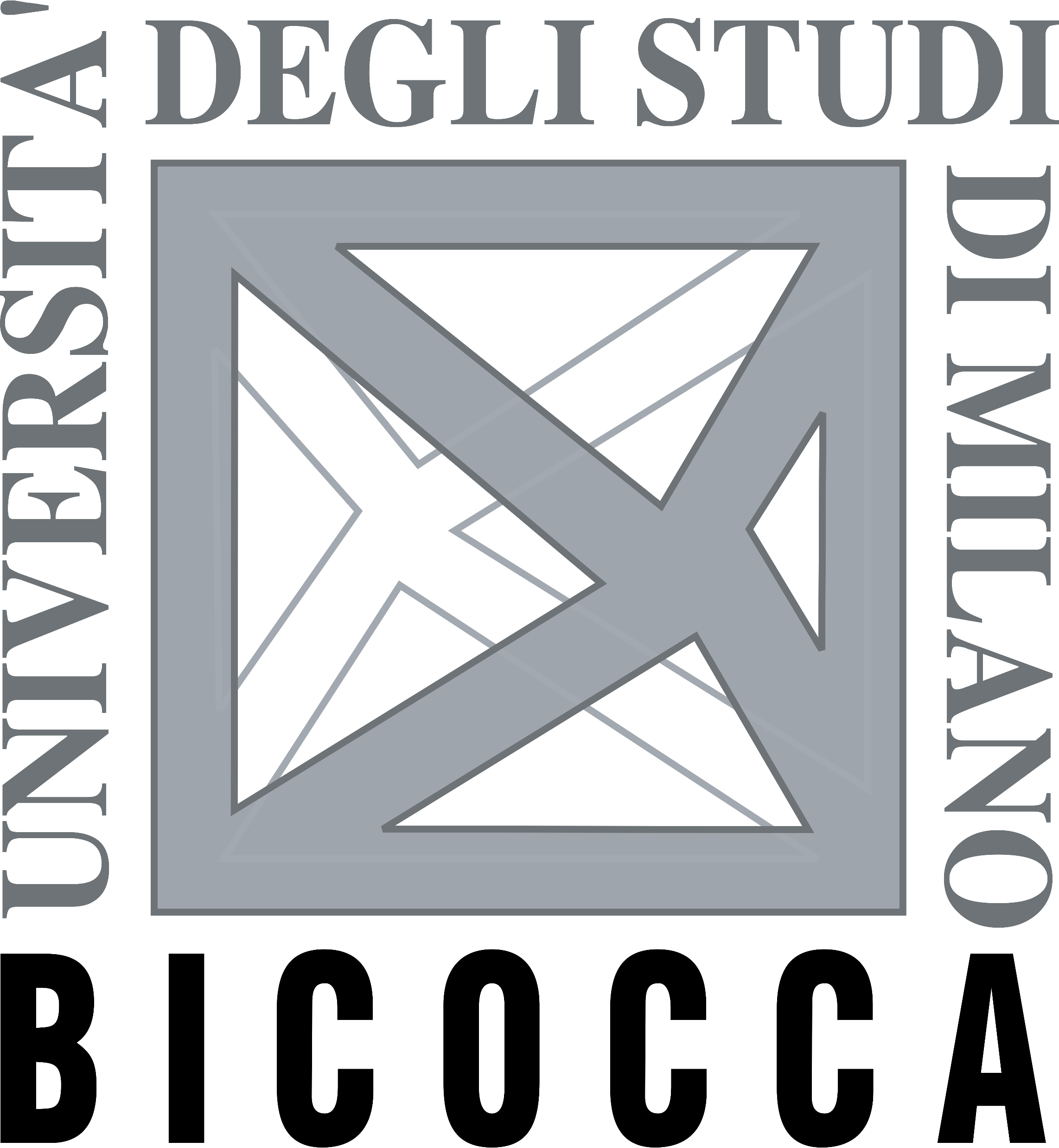 Il progetto “INLAV Lombardia - Integrazione Lavoro Lombardia” è finanziato a valere sul Programma Operativo Complementare di azione e coesione <Inclusione 2014-2020>. CUP E81D23000100001
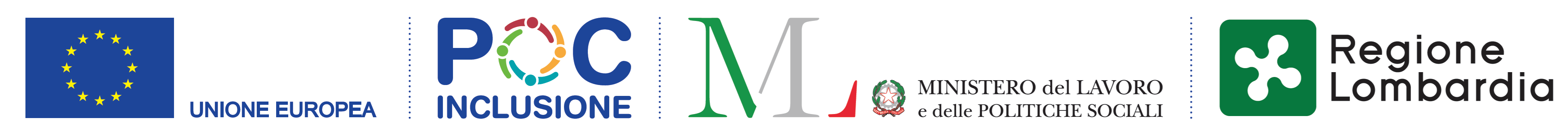 Lavoro «nero» e «grigio»
Stime ISTAT RCFL 2023, non su sfruttamento ma su irregolarità: 11,3% in totale; 23,2% in agricoltura; 51,8% nel lavoro domestico
In questi comparti l’incidenza degli stranieri – 10% circa sugli occupati totali – è più elevata : un terzo circa nel settore dei servizi alla persona; 18% in agricoltura, 17,4% nella settore ricettivo e ristorazione; 16,4% in edilizia
Lavoro «nero» e «grigio» in diverse «gradazioni»: da irregolarità a «sotto-dichiarazione» delle giornate o delle ore lavorate, comunque con erosione di diritti e delle tutele (es. indennità di disoccupazione, malattia, infortunio e maternità)
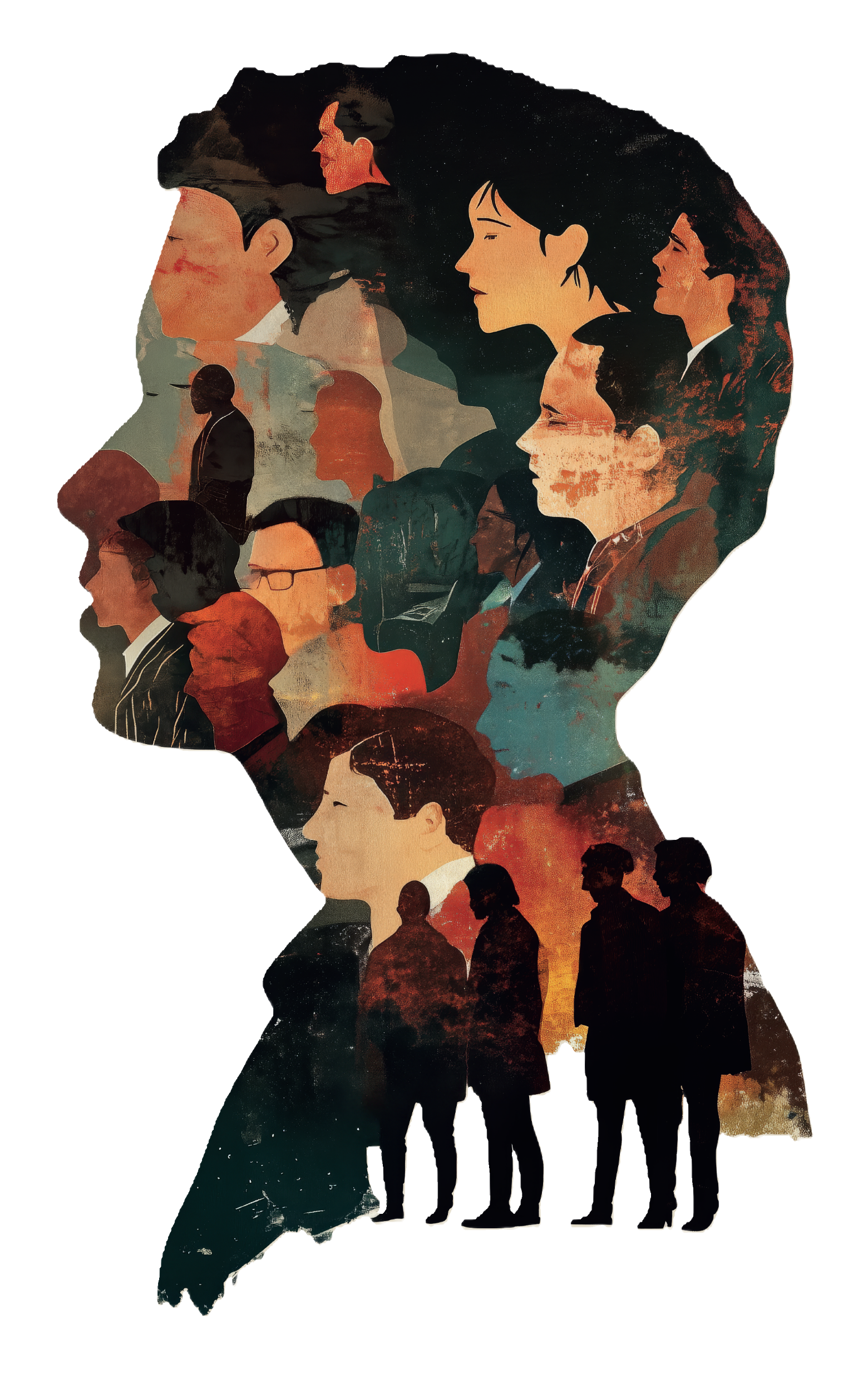 Partner
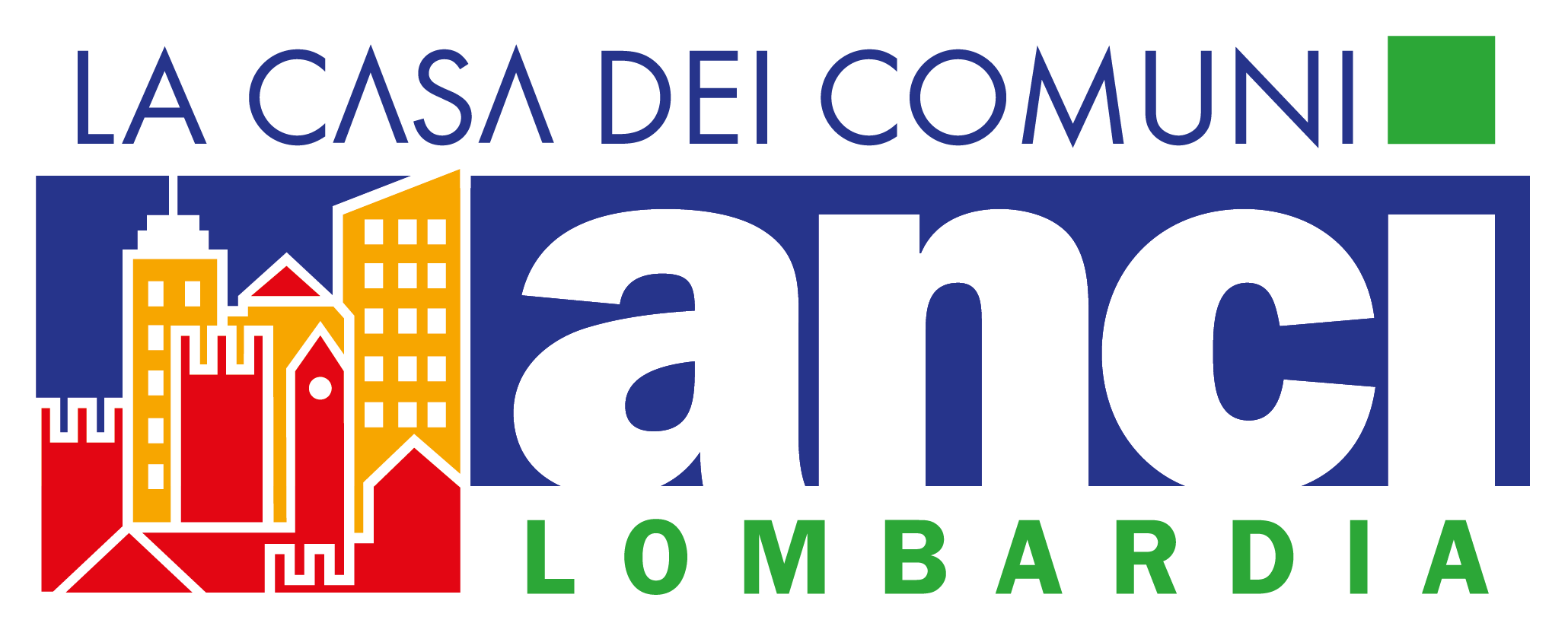 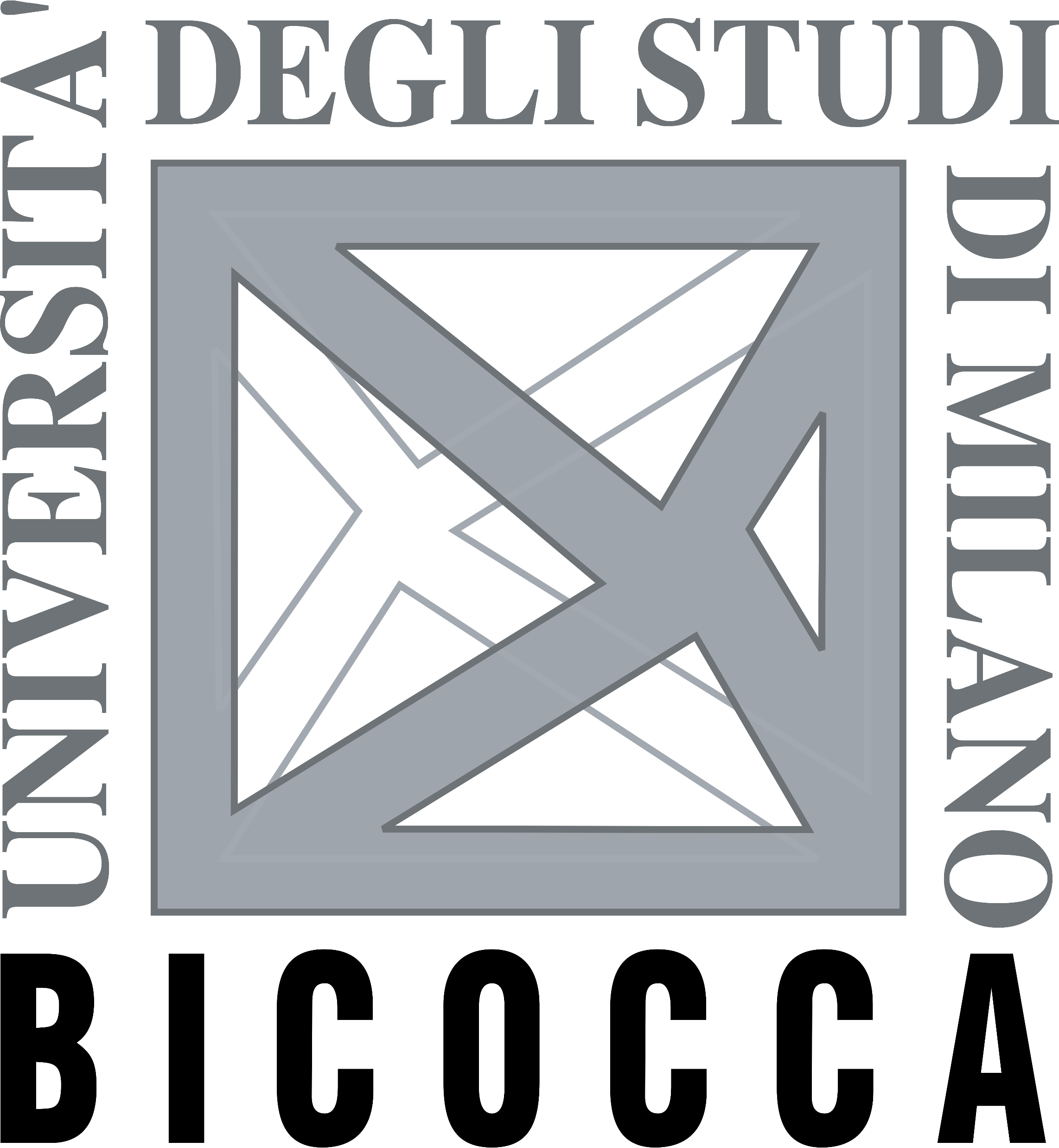 Il progetto “INLAV Lombardia - Integrazione Lavoro Lombardia” è finanziato a valere sul Programma Operativo Complementare di azione e coesione <Inclusione 2014-2020>. CUP E81D23000100001
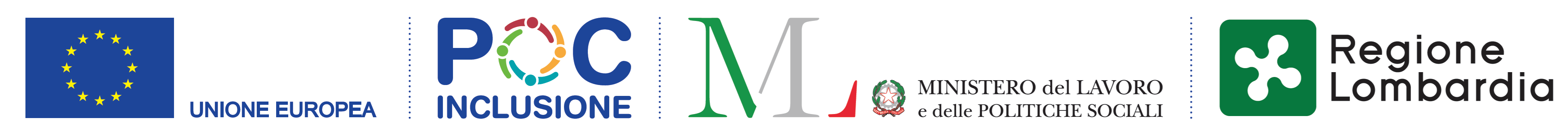 Perché gli stranieri sono più a rischio?
Vulnerabilità, a cui consegue ricattabilità, data dal combinarsi di:
precarietà posizione giuridica e sociale
mancanza o fragilità di una rete di supporto in assenza di reddito
responsabilità e obbligazioni verso la famiglia
scarsa informazione e mancata percezione di sé come vittima
isolamento, paura, diffidenza nei confronti delle istituzioni 
Mercato del lavoro poco trasparente ed efficiente: es incontro domanda/offerta mediato dalle reti etniche
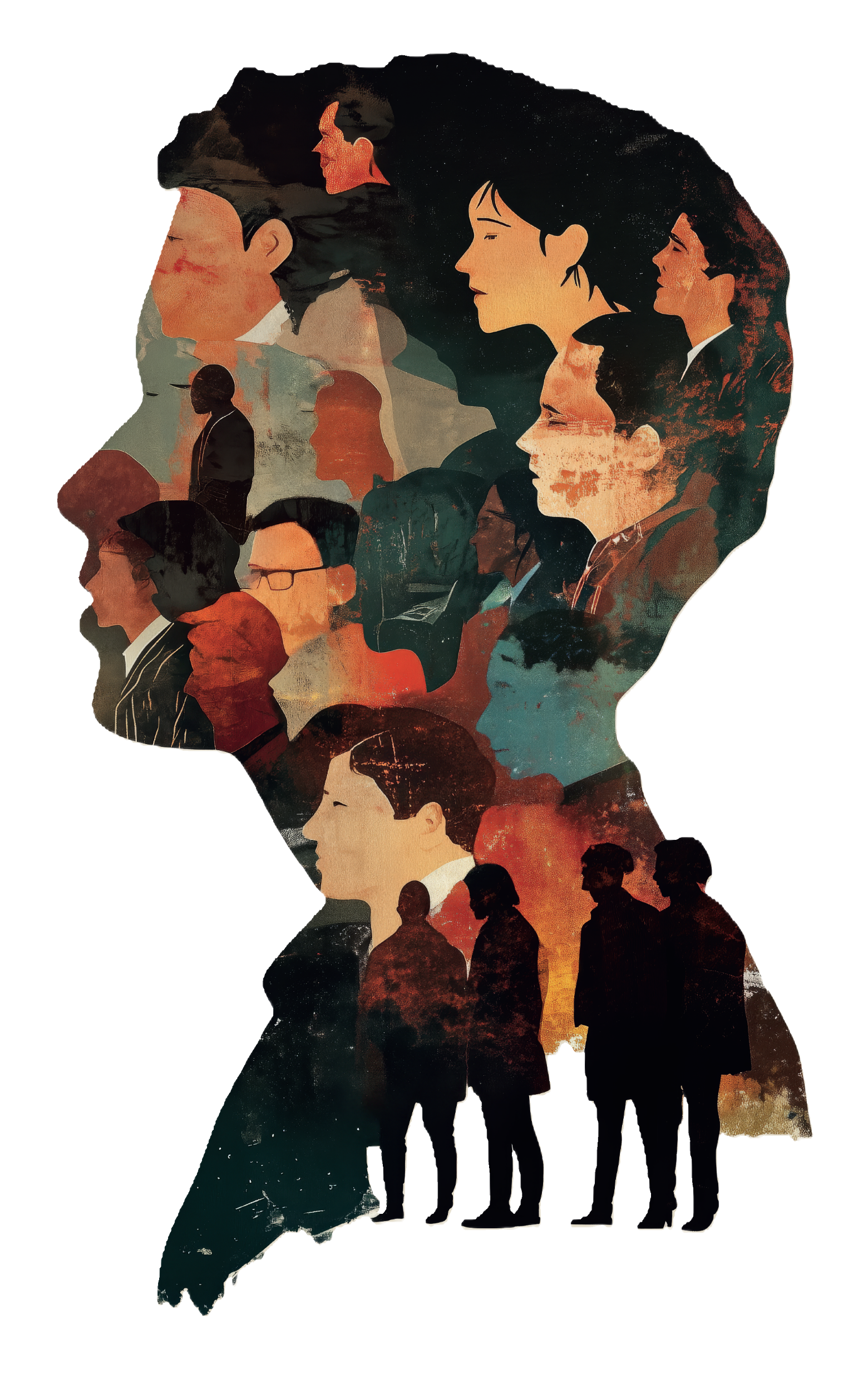 Partner
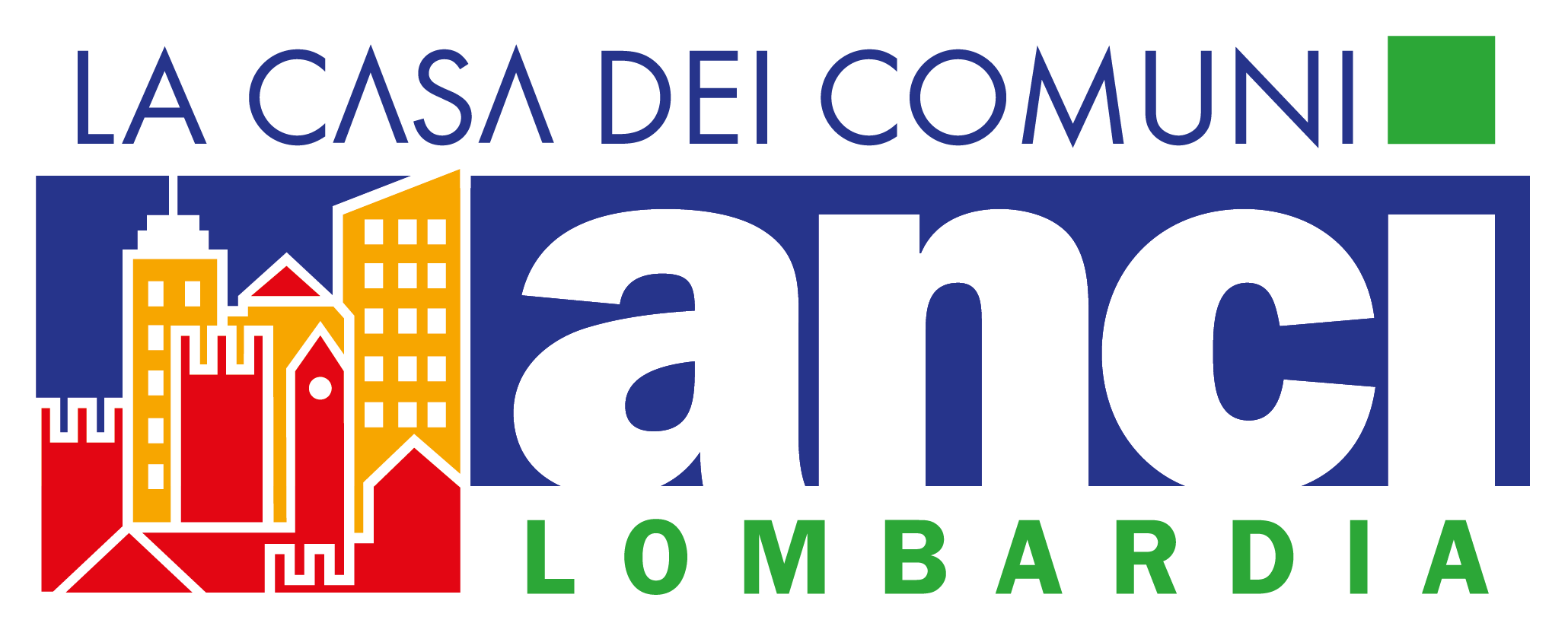 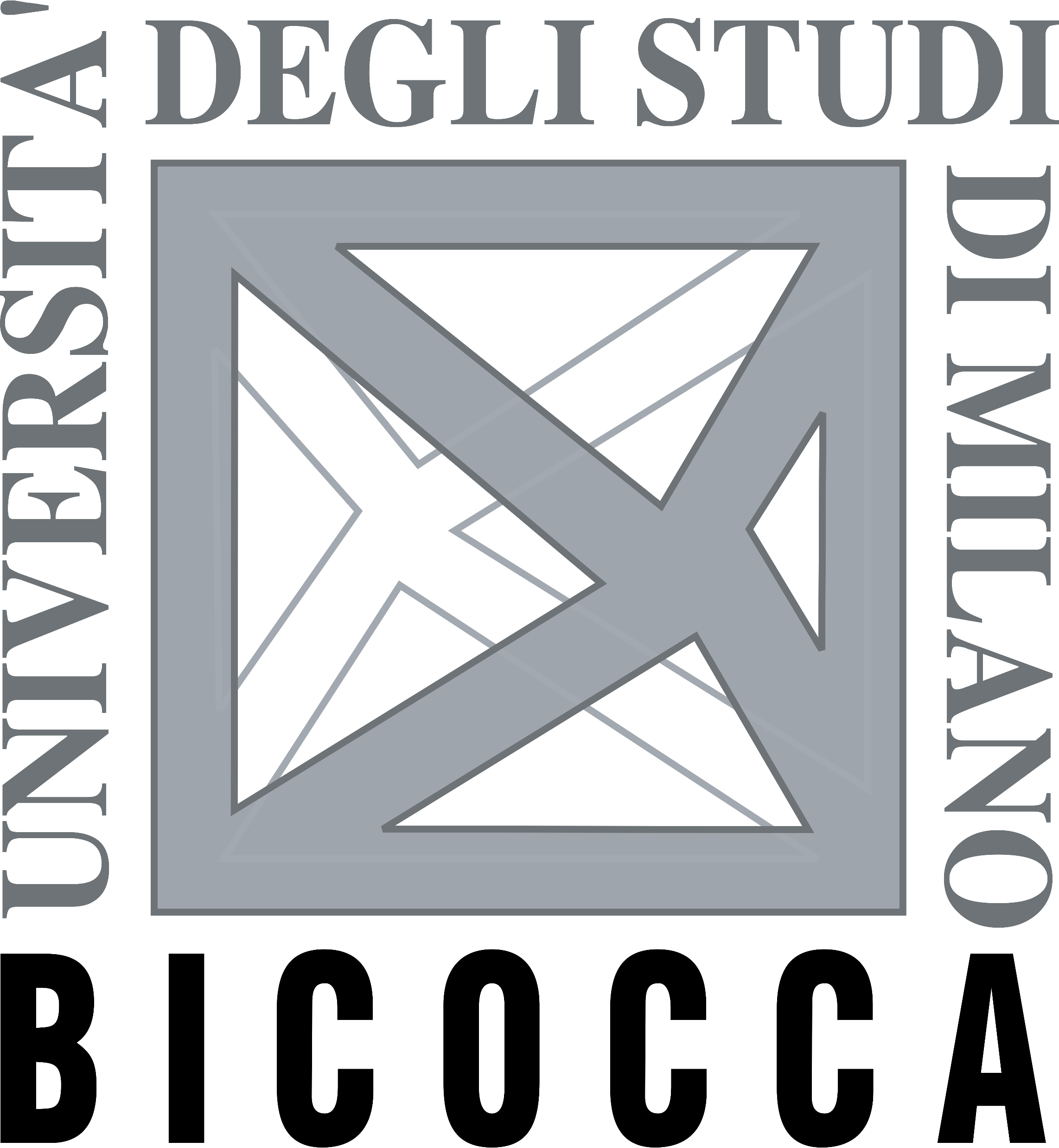 Il progetto “INLAV Lombardia - Integrazione Lavoro Lombardia” è finanziato a valere sul Programma Operativo Complementare di azione e coesione <Inclusione 2014-2020>. CUP E81D23000100001
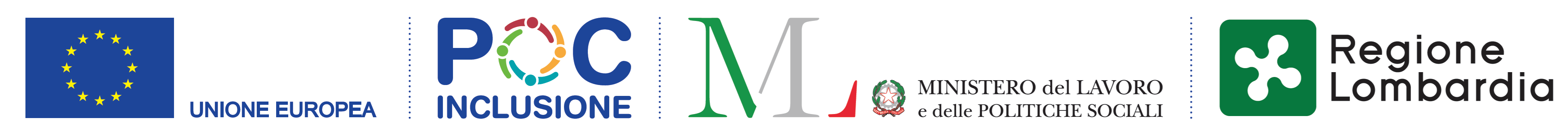 La strategia politica e le Linee Guida (2021)
Ministero del Lavoro e delle Politiche Sociali ha implementato una strategia nazionale a promozione del lavoro regolare e a contrasto dello sfruttamento lavorativo e del caporalato incentrata su:
attivazione di reti e di forme di raccordo tra i progetti esistenti (governance multistakeholder territoriale)
coordinamento fra le istituzioni ed equipe di lavoro multidisciplinari (governance multidimensionale o multilivello)
Interventi coordinati, integrati e uniformi per identificazione, protezione e assistenza delle vittime di sfruttamento entro un sistema nazionale di referral a regia pubblica
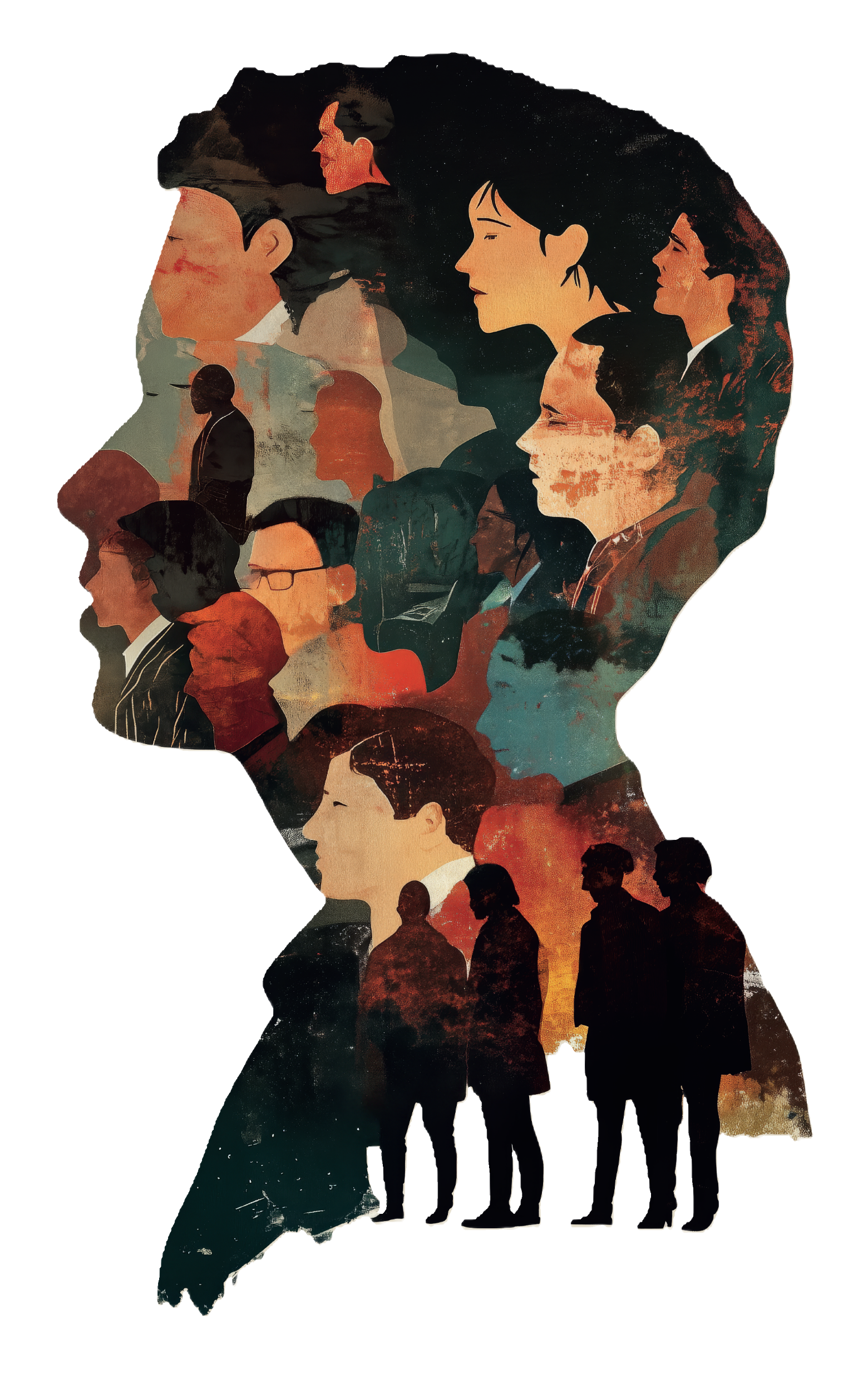 Partner
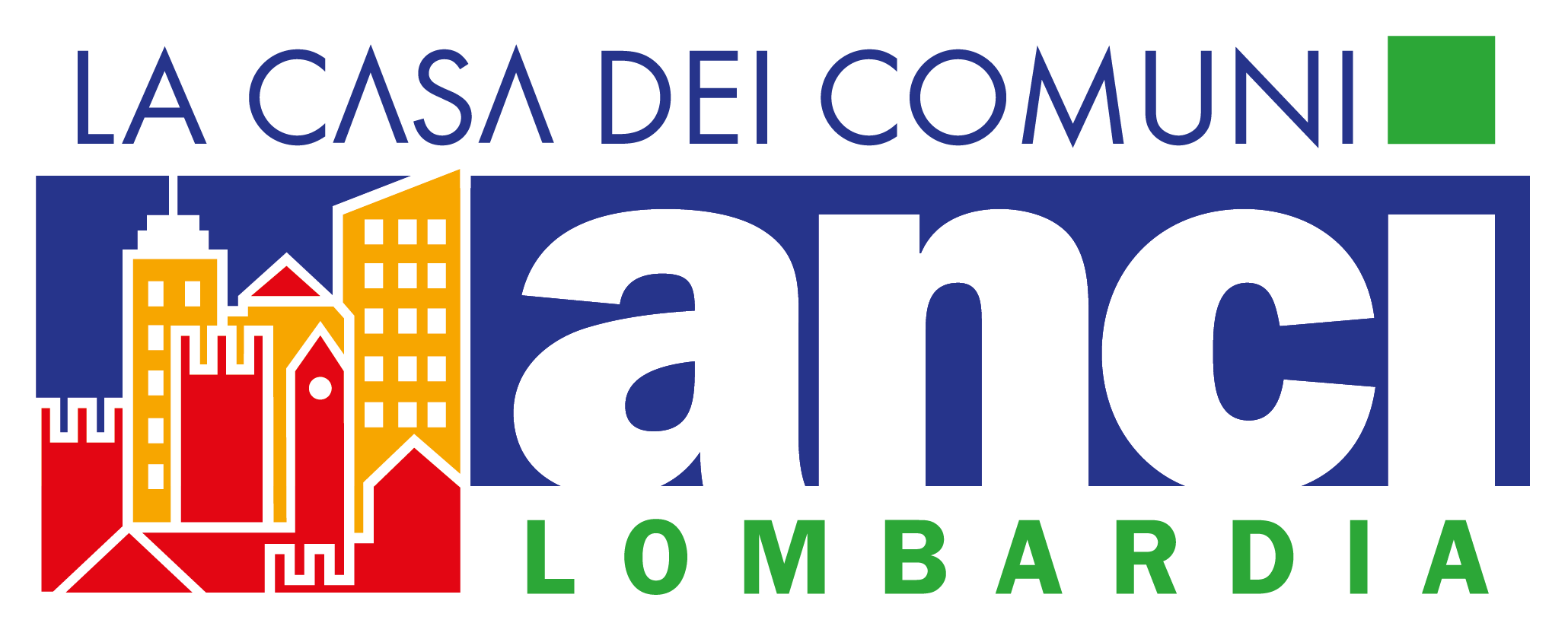 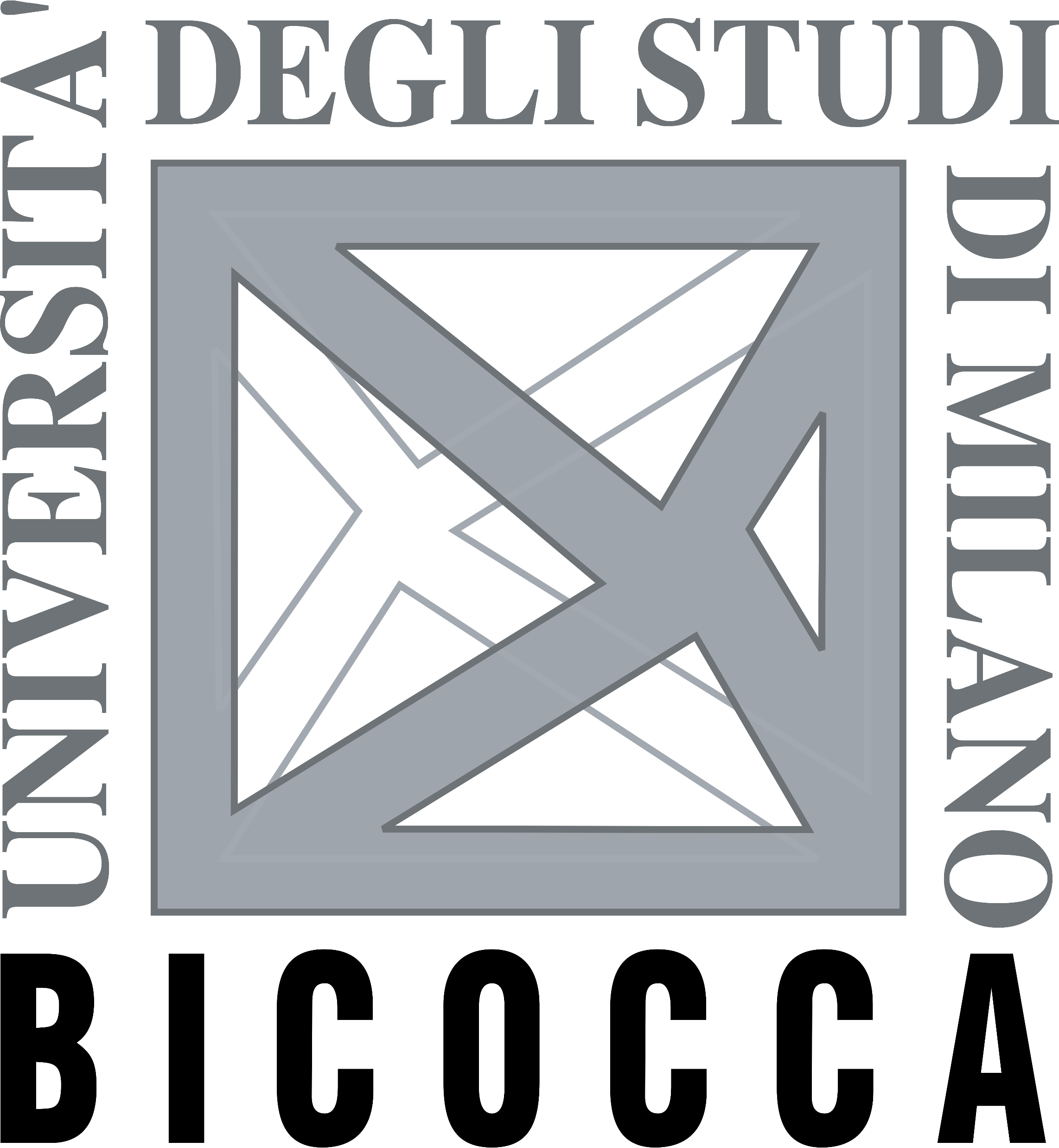 Il progetto “INLAV Lombardia - Integrazione Lavoro Lombardia” è finanziato a valere sul Programma Operativo Complementare di azione e coesione <Inclusione 2014-2020>. CUP E81D23000100001
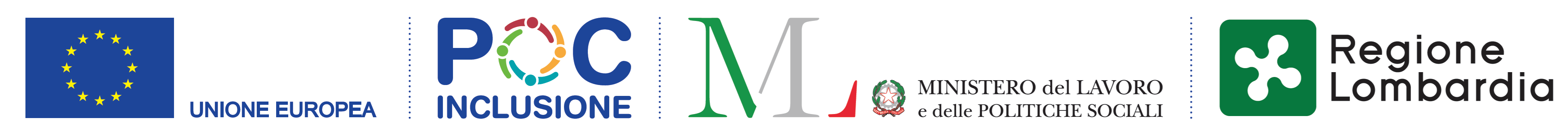 Vittime o potenziali vittime
Secondo il c.p. (in specie art. 603-bis), diverse gradazioni di sfruttamento lavorativo, determinate dalla mancanza di scelte effettive ed accettabili (direttiva 2011/36/UE):
retribuzione, difforme dai contratti o comunque sproporzionata 
orario di lavoro, periodi di riposo, aspettativa, ferie
sicurezza e igiene 
condizioni di lavoro, metodi di sorveglianza, situazioni alloggiative
In caso di coercizione, sfruttamento è lavoro forzato
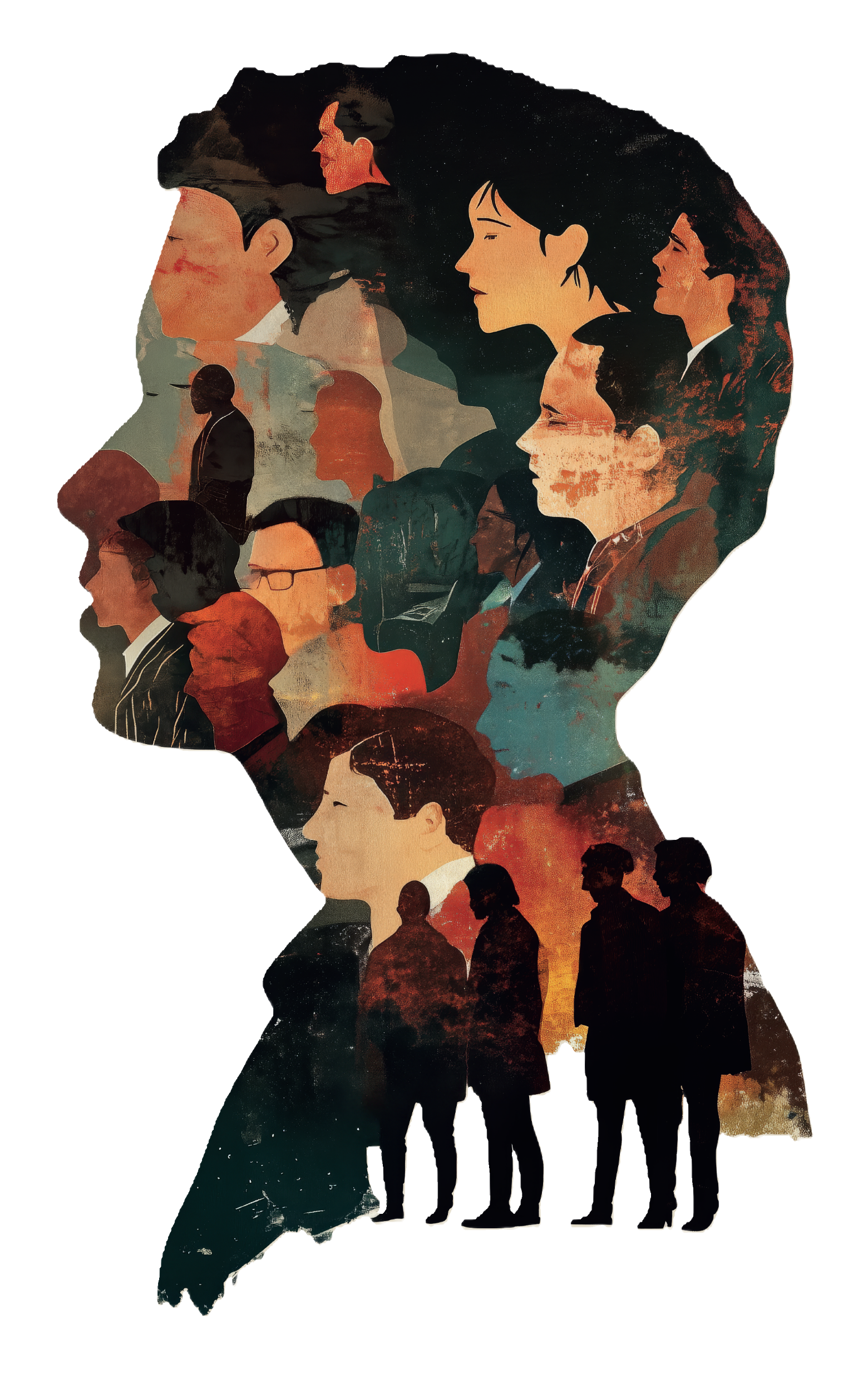 Partner
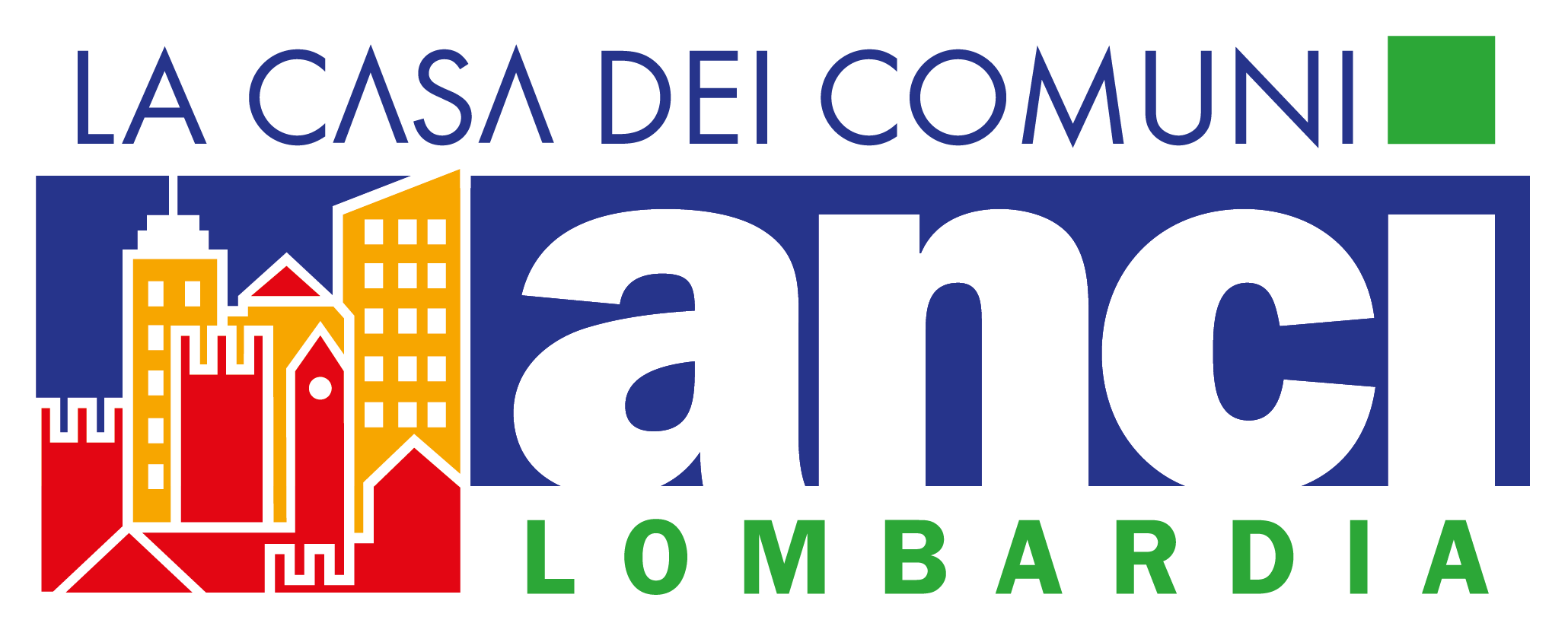 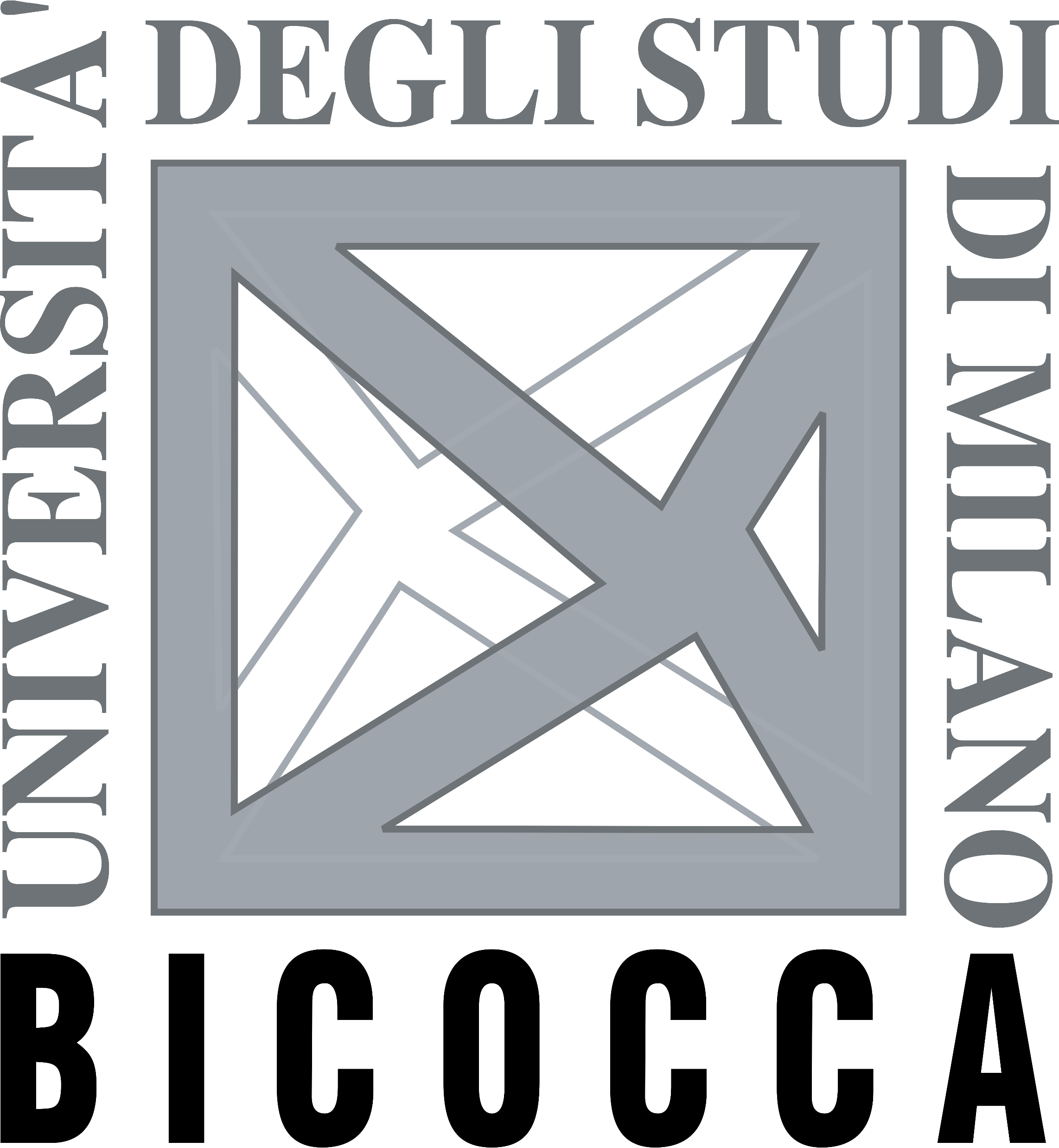 Il progetto “INLAV Lombardia - Integrazione Lavoro Lombardia” è finanziato a valere sul Programma Operativo Complementare di azione e coesione <Inclusione 2014-2020>. CUP E81D23000100001
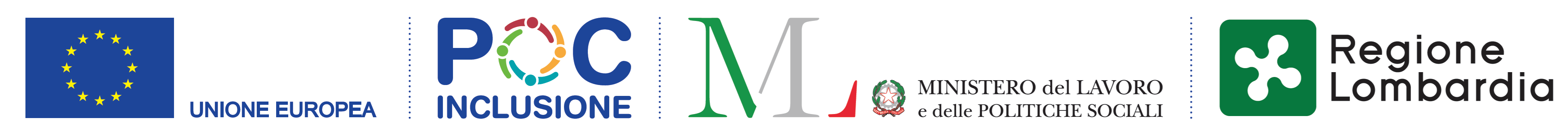 Vittime o potenziali vittime
Secondo Organizzazione Internazionale del Lavoro (2015): 
le forme inaccettabili di lavoro e di sfruttamento lavorativo comprendono tutte quelle condizioni che negano l’effettivo esercizio dei diritti fondamentali del lavoro, mettendo in pericolo la vita, la salute, la libertà, la dignità umana e la sicurezza dei lavoratori e delle lavoratrici
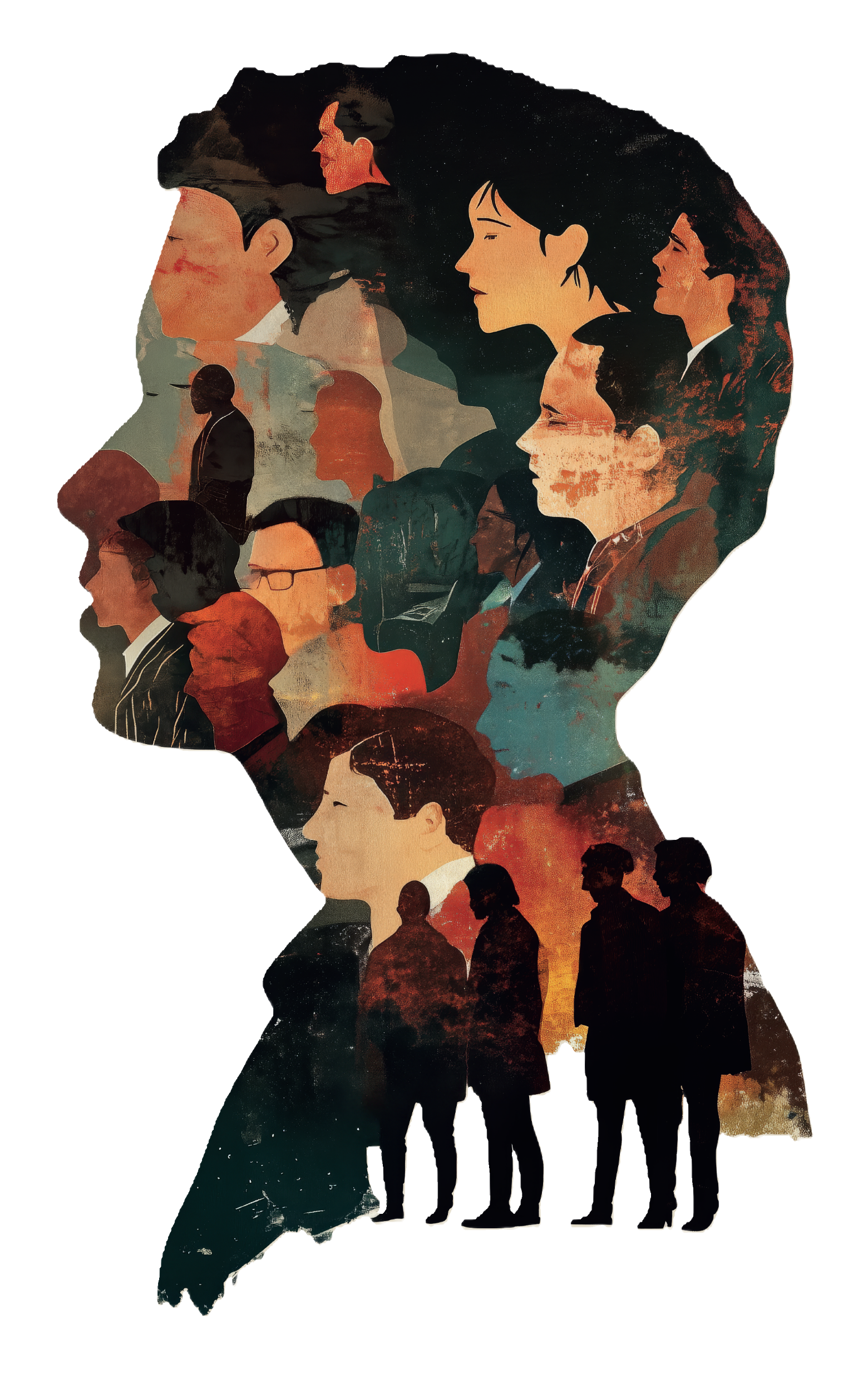 Partner
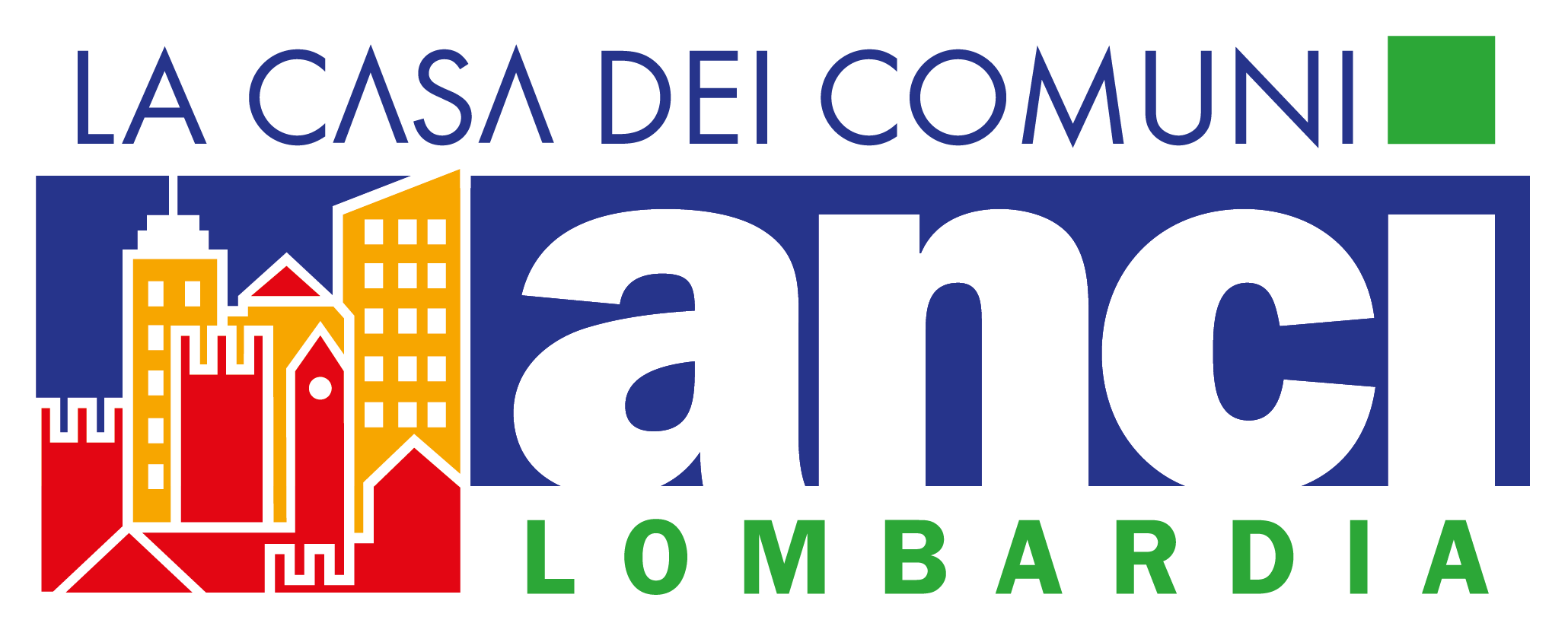 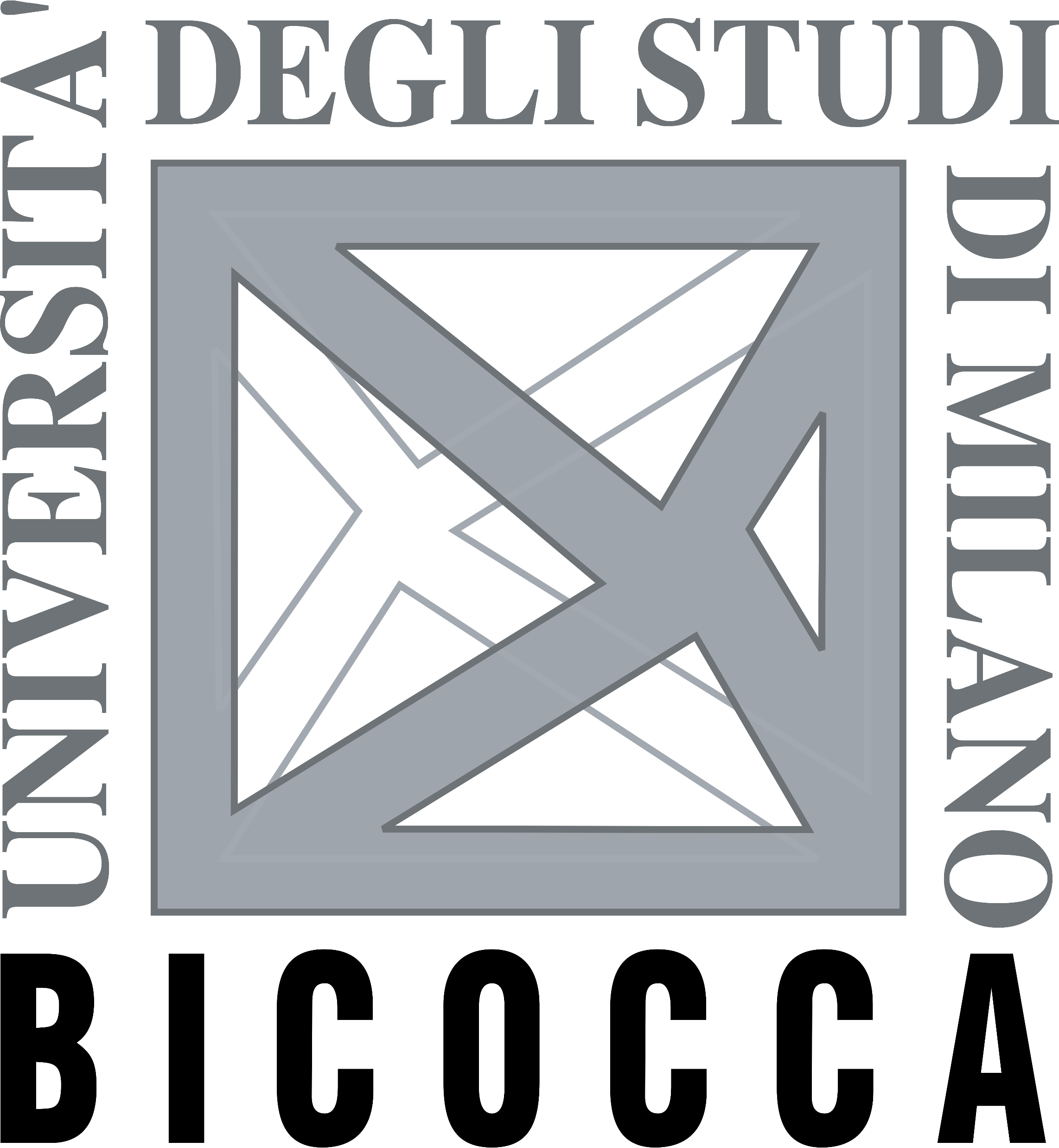 Il progetto “INLAV Lombardia - Integrazione Lavoro Lombardia” è finanziato a valere sul Programma Operativo Complementare di azione e coesione <Inclusione 2014-2020>. CUP E81D23000100001
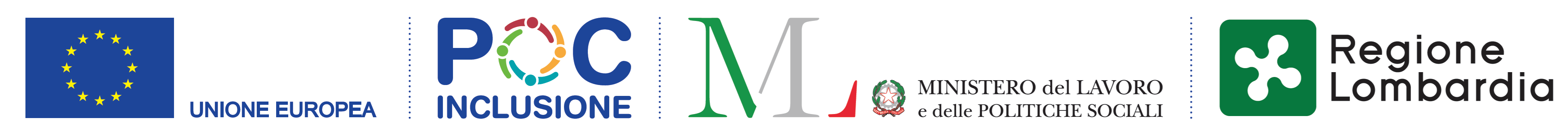 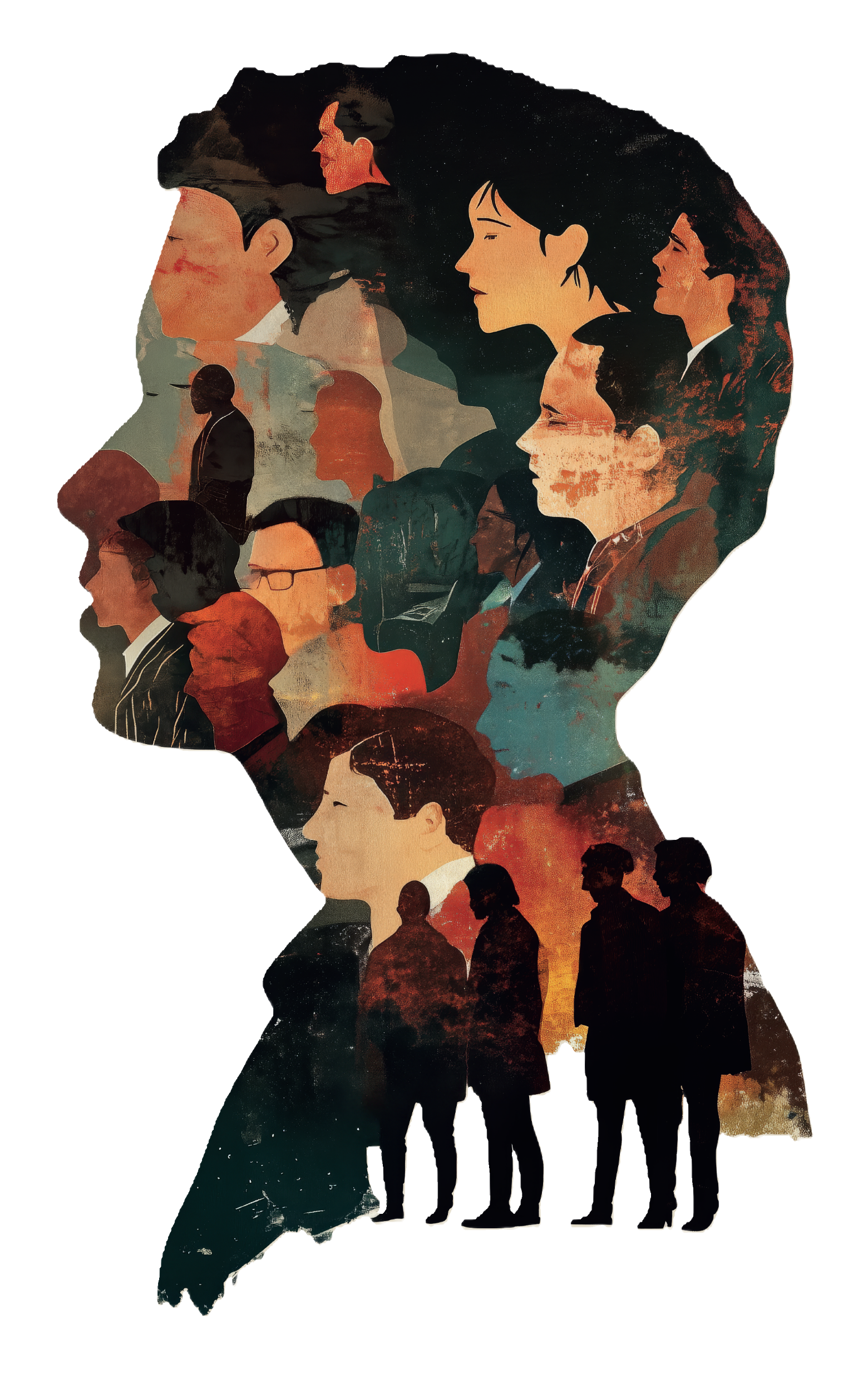 Corbanese, V. e Rosas, G. (2021). Politiche per prevenire e contrastare lo sfruttamento lavorativo e il lavoro forzato in Europa. Organizzazione Internazionale del Lavoro, Roma.
Partner
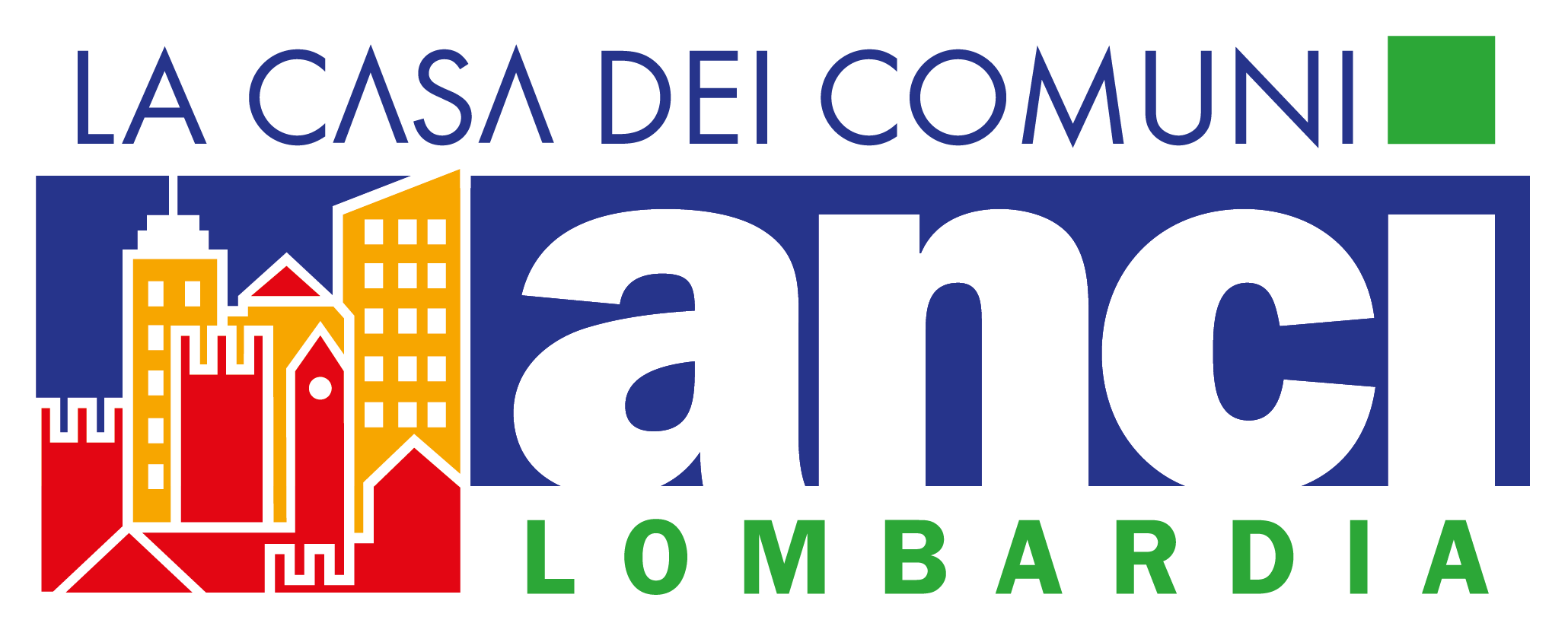 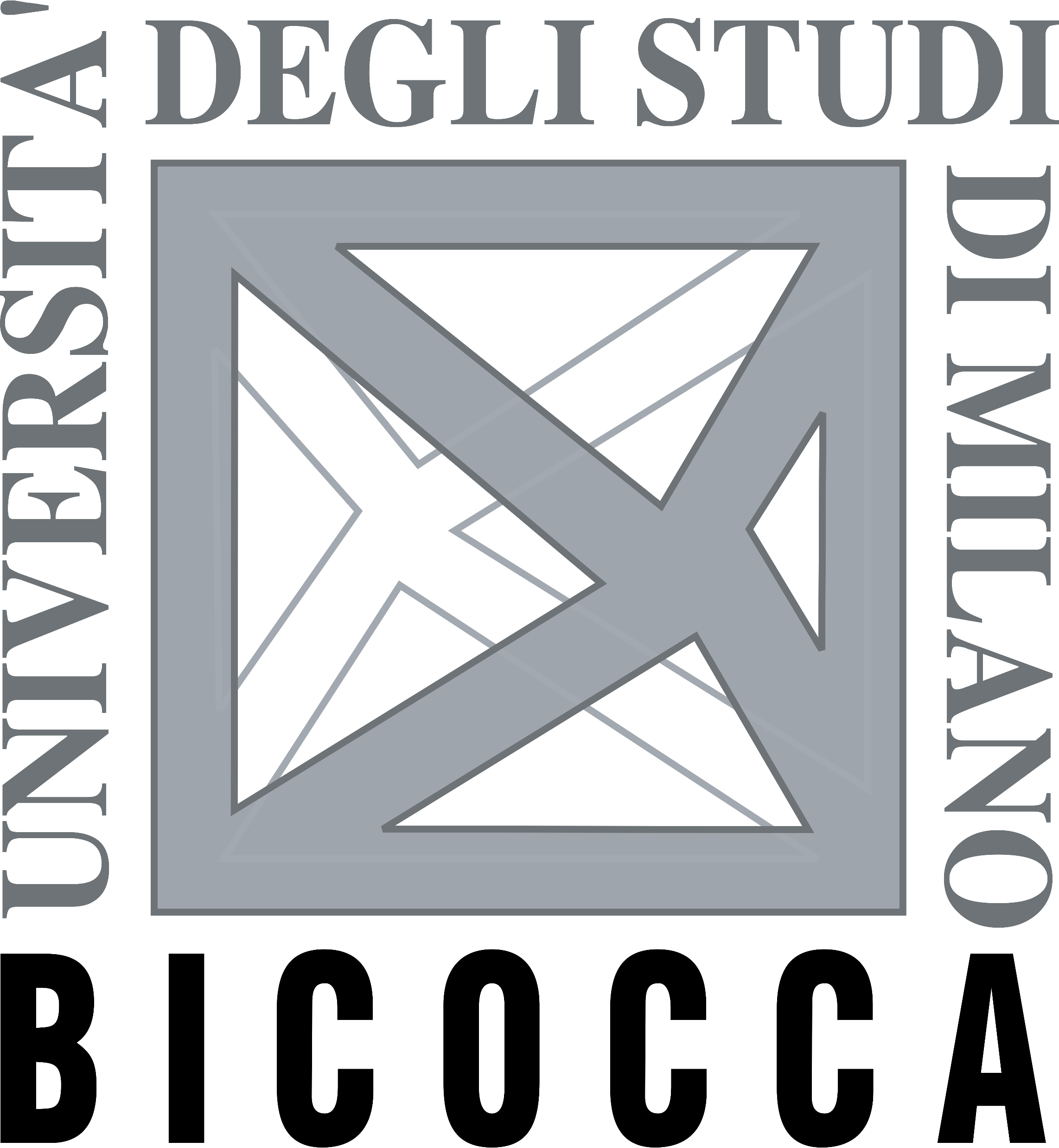 Il progetto “INLAV Lombardia - Integrazione Lavoro Lombardia” è finanziato a valere sul Programma Operativo Complementare di azione e coesione <Inclusione 2014-2020>. CUP E81D23000100001
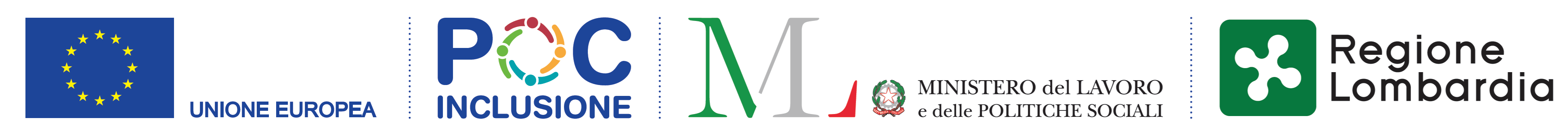 Vittime o potenziali vittime
Identificazione preliminare: 
primo approccio, valutazione iniziale, può essere effettuata da chiunque abbia ragionevole dubbio (servizi sociali, servizi ispettivi, forze dell’ordine, parti sociali, terzo settore, ..)
fornire informazioni sui servizi disponibili e inviare all’ente preposto per prima assistenza e presa in carico 
Identificazione formale (magistratura o enti locali), necessaria per beneficiare di misure di protezione, sicurezza, assistenza specifica e legale, secondo la normativa vigente
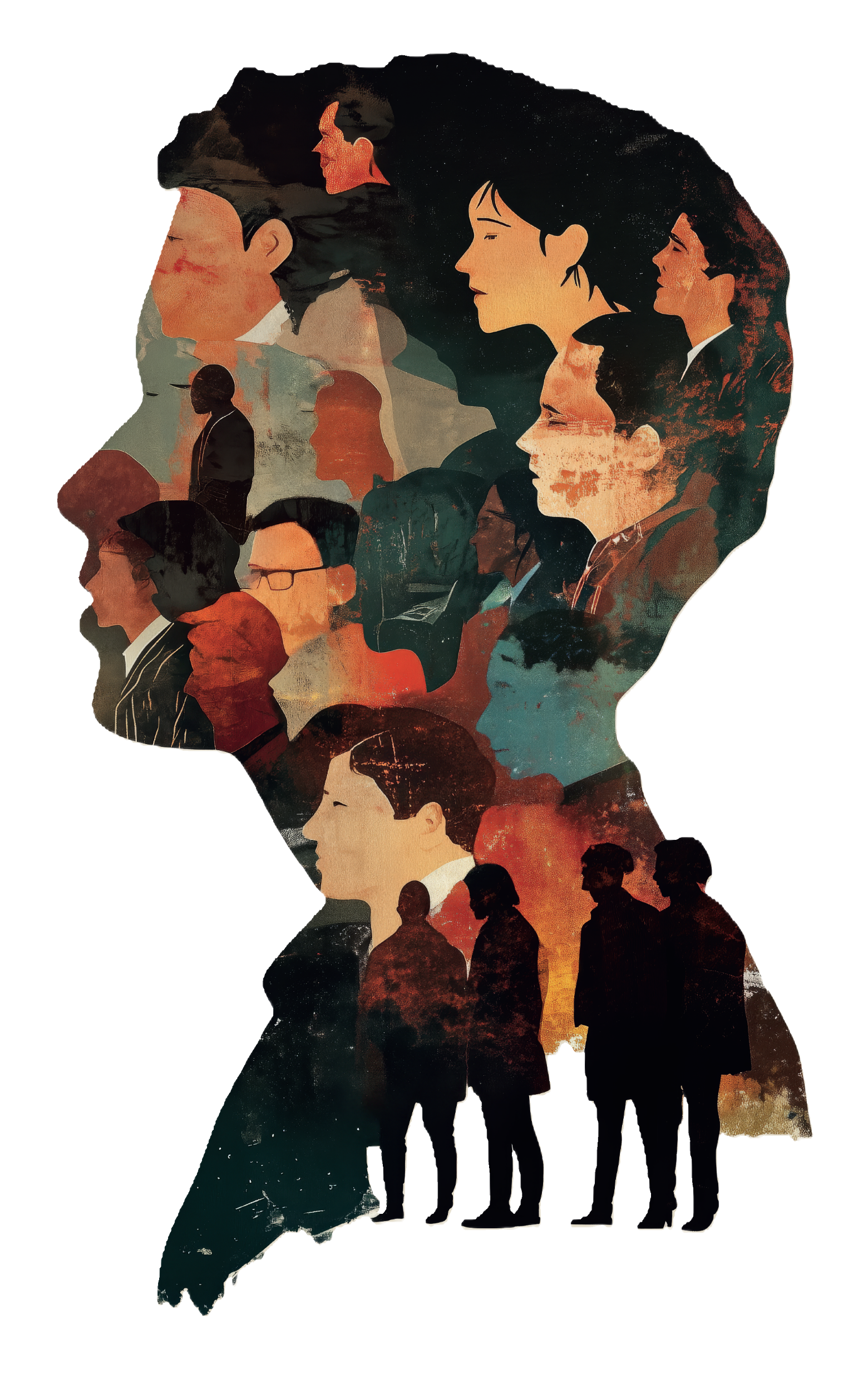 Partner
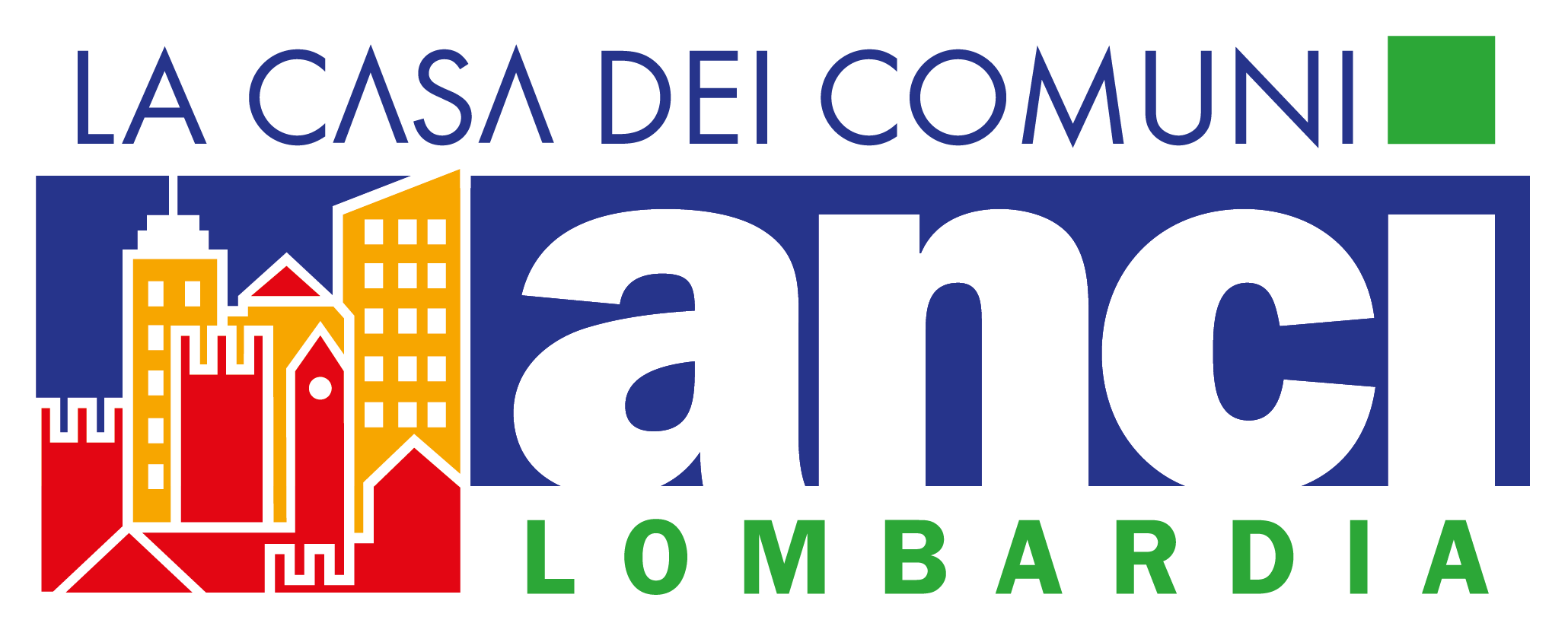 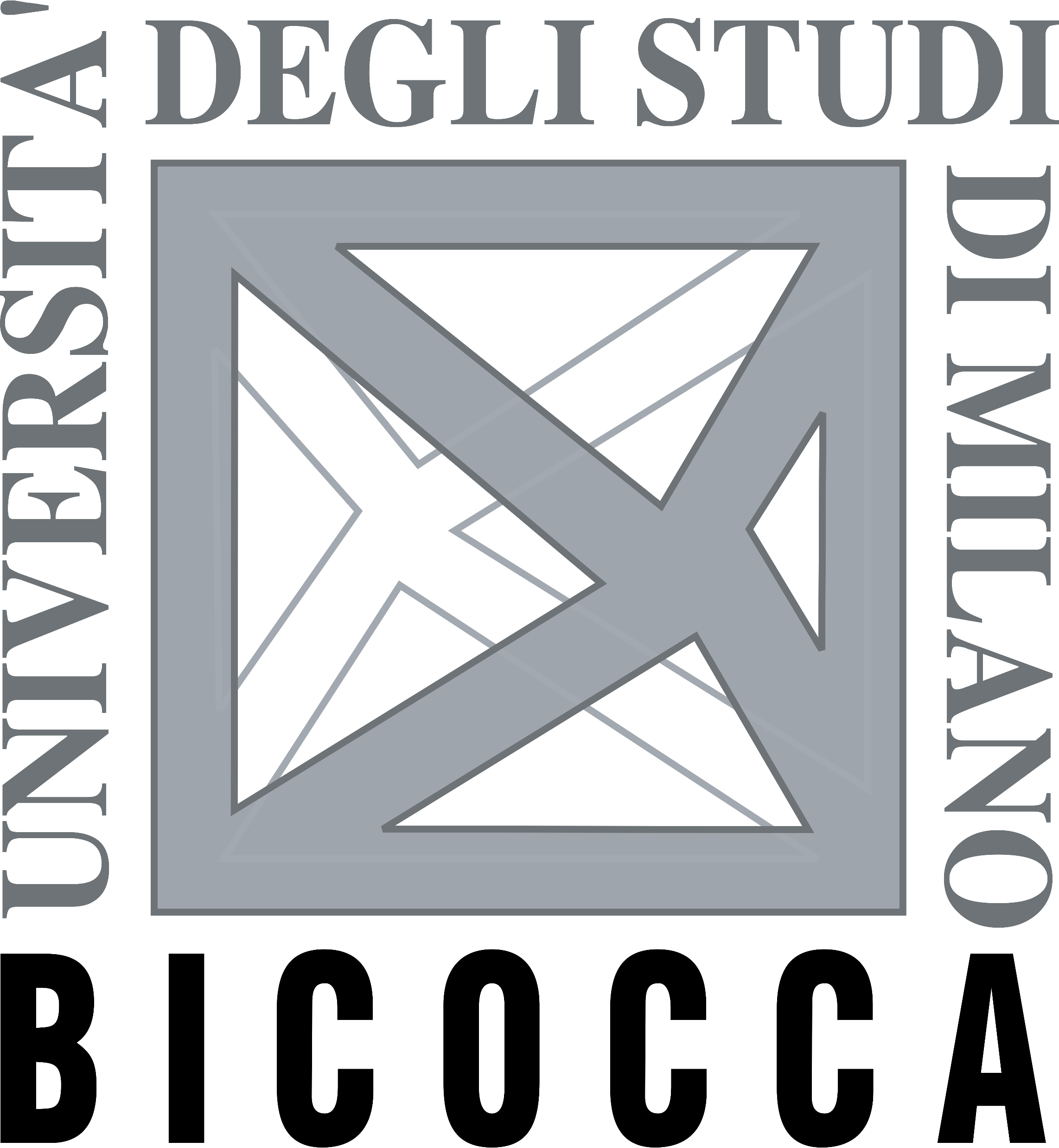 Il progetto “INLAV Lombardia - Integrazione Lavoro Lombardia” è finanziato a valere sul Programma Operativo Complementare di azione e coesione <Inclusione 2014-2020>. CUP E81D23000100001
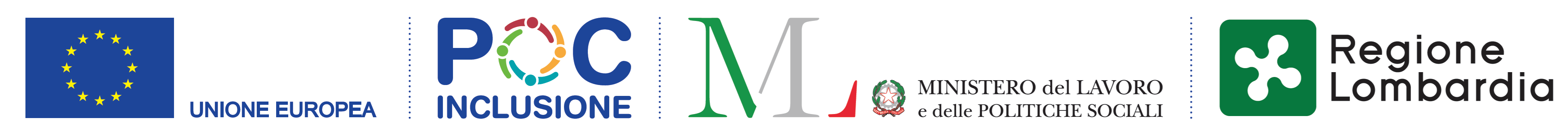 Referral e accesso ai servizi
Presa in carico ed erogazione dei servizi di protezione e assistenza
analisi preliminare dei bisogni
servizi/percorsi personalizzati e modulabili finalizzati all’inclusione sociale e lavorativa (trasporti, abitare, conciliazione famiglia-lavoro, servizi sanitari, etc.)
potenziali beneficiari sono tutti, indipendentemente dalla nazionalità e regolarità del soggiorno. InLav è per cittadini di Paesi terzi regolarmente residenti  in Italia
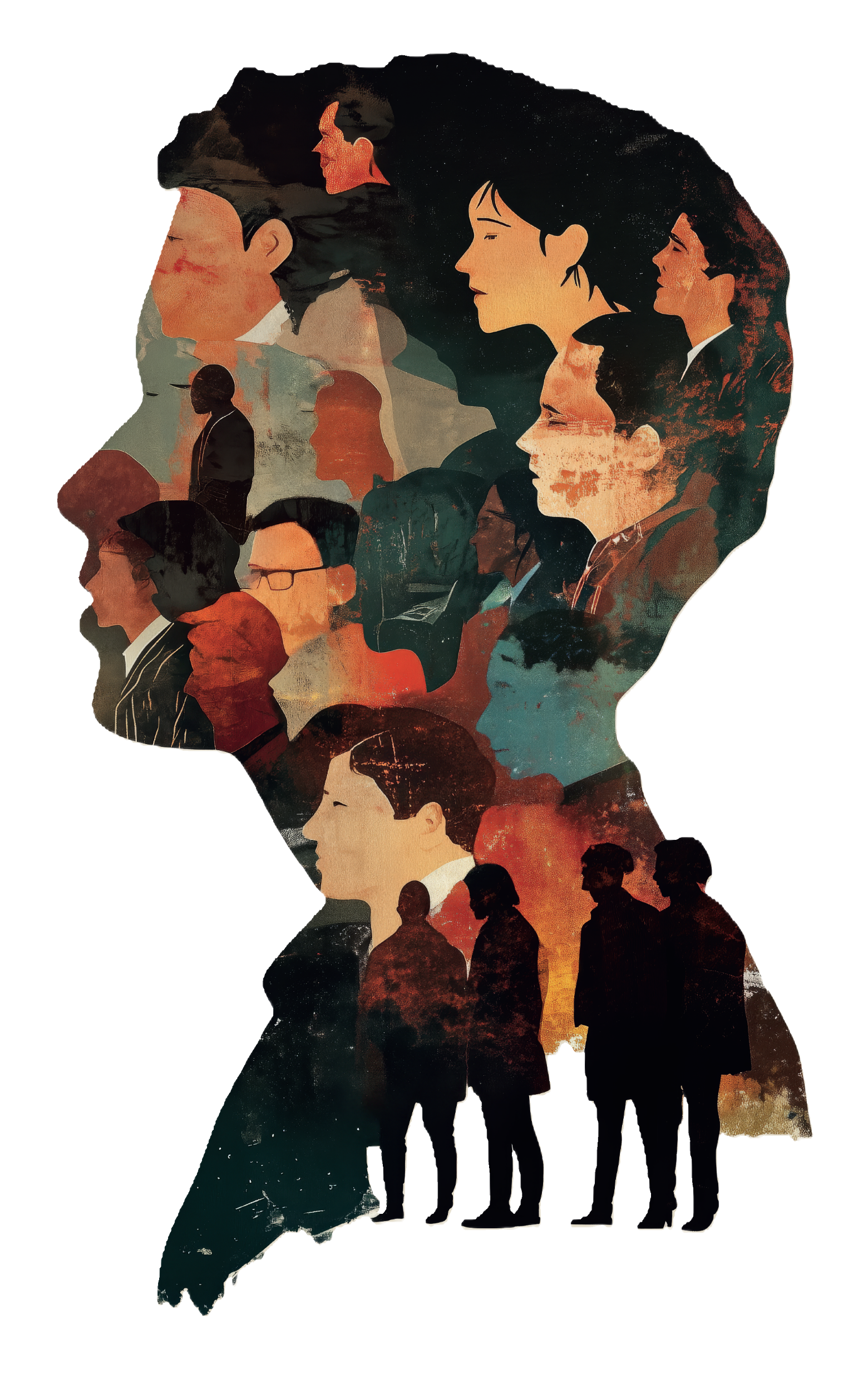 Partner
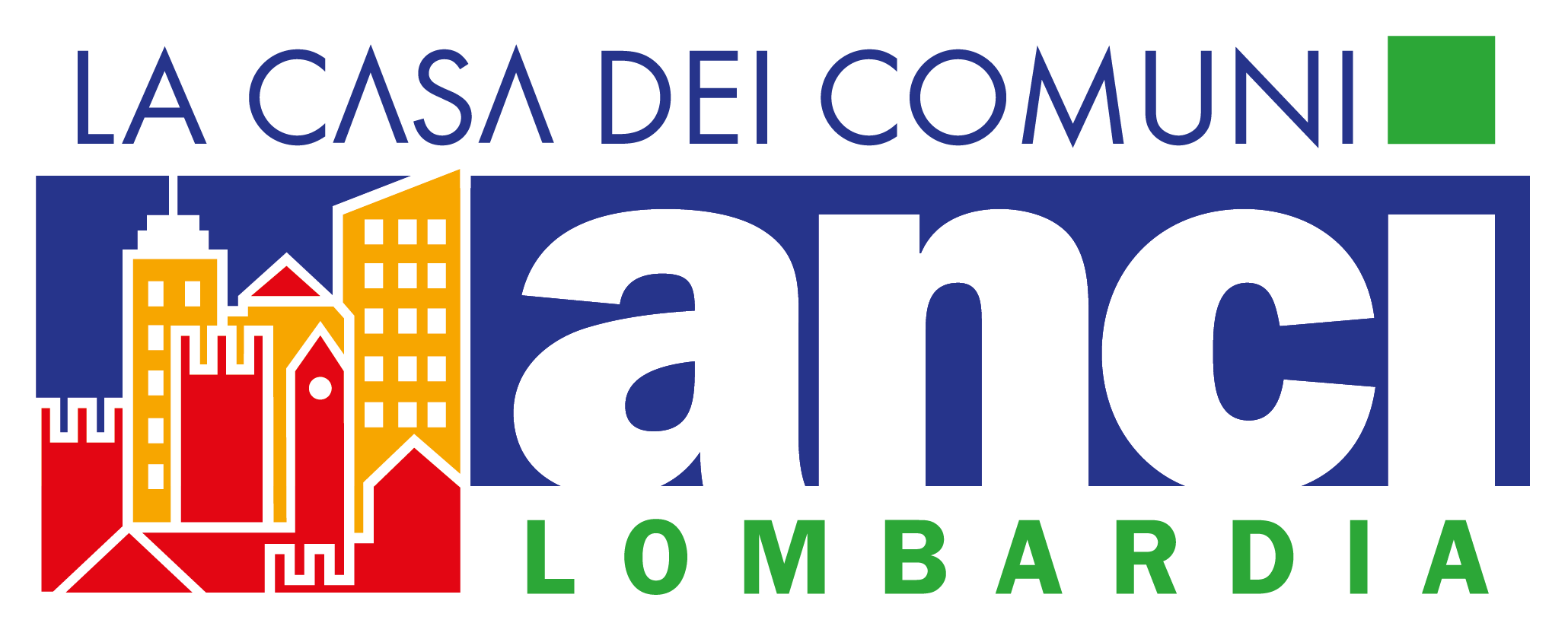 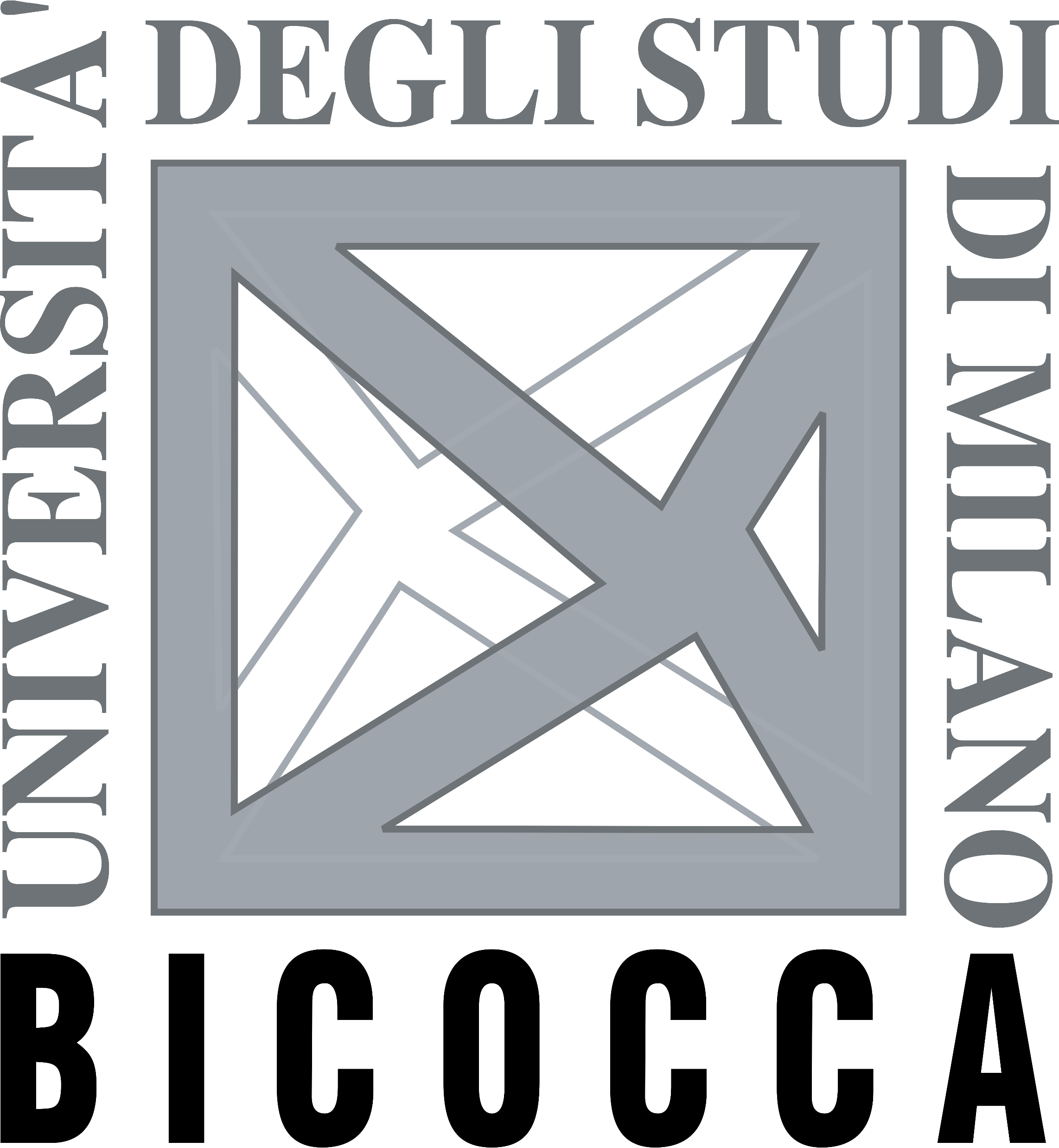 Il progetto “INLAV Lombardia - Integrazione Lavoro Lombardia” è finanziato a valere sul Programma Operativo Complementare di azione e coesione <Inclusione 2014-2020>. CUP E81D23000100001
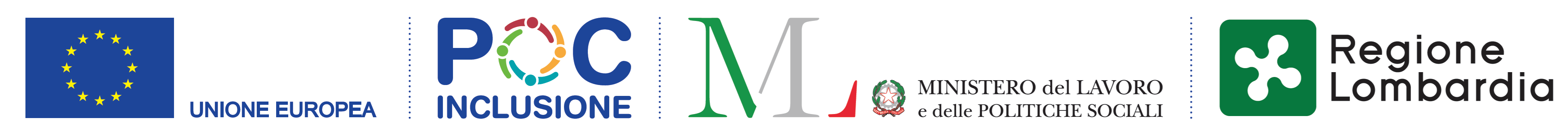 Garantire informazione, conoscenza, capacità
Attività di informazione, comunicazione, sensibilizzazione su:
articolazione e funzionamento del sistema di referral a livello territoriale. Outreach, per intercettare i potenziali beneficiari nei luoghi dove vivono, lavorano, si aggregano
cause e conseguenze del fenomeno (comunità locale)
Formazione e rafforzamento delle competenze degli operatori, più in generale degli stakeholder, su:
linee guida, modalità e gli strumenti disponibili
lavoro di rete
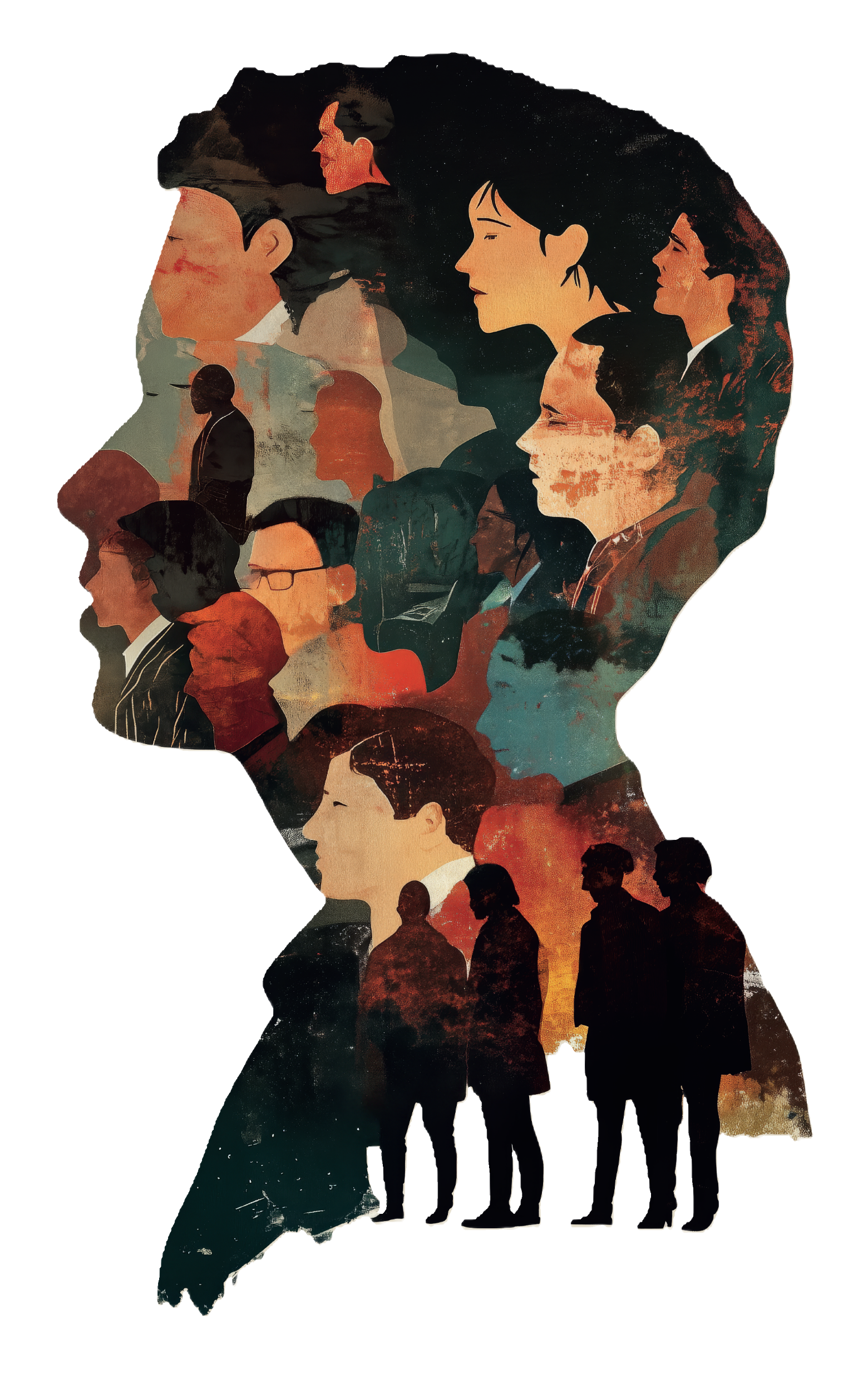 Partner
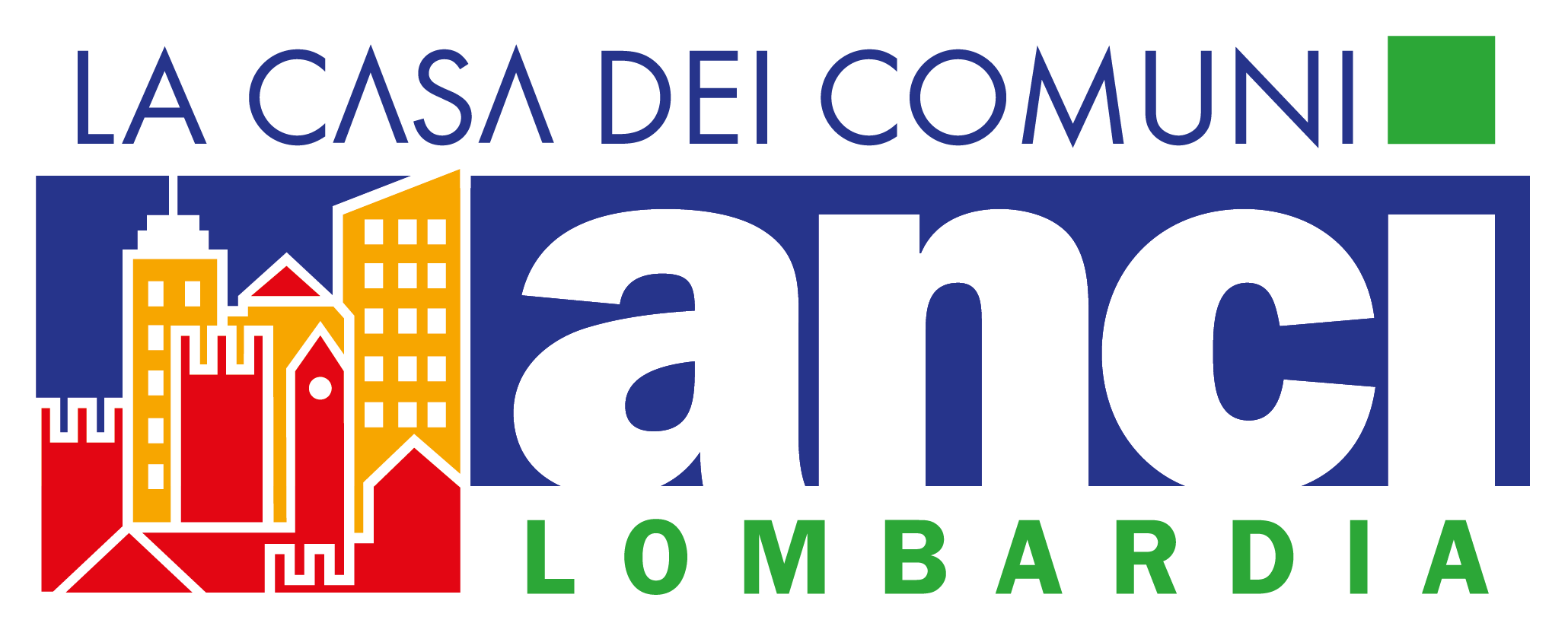 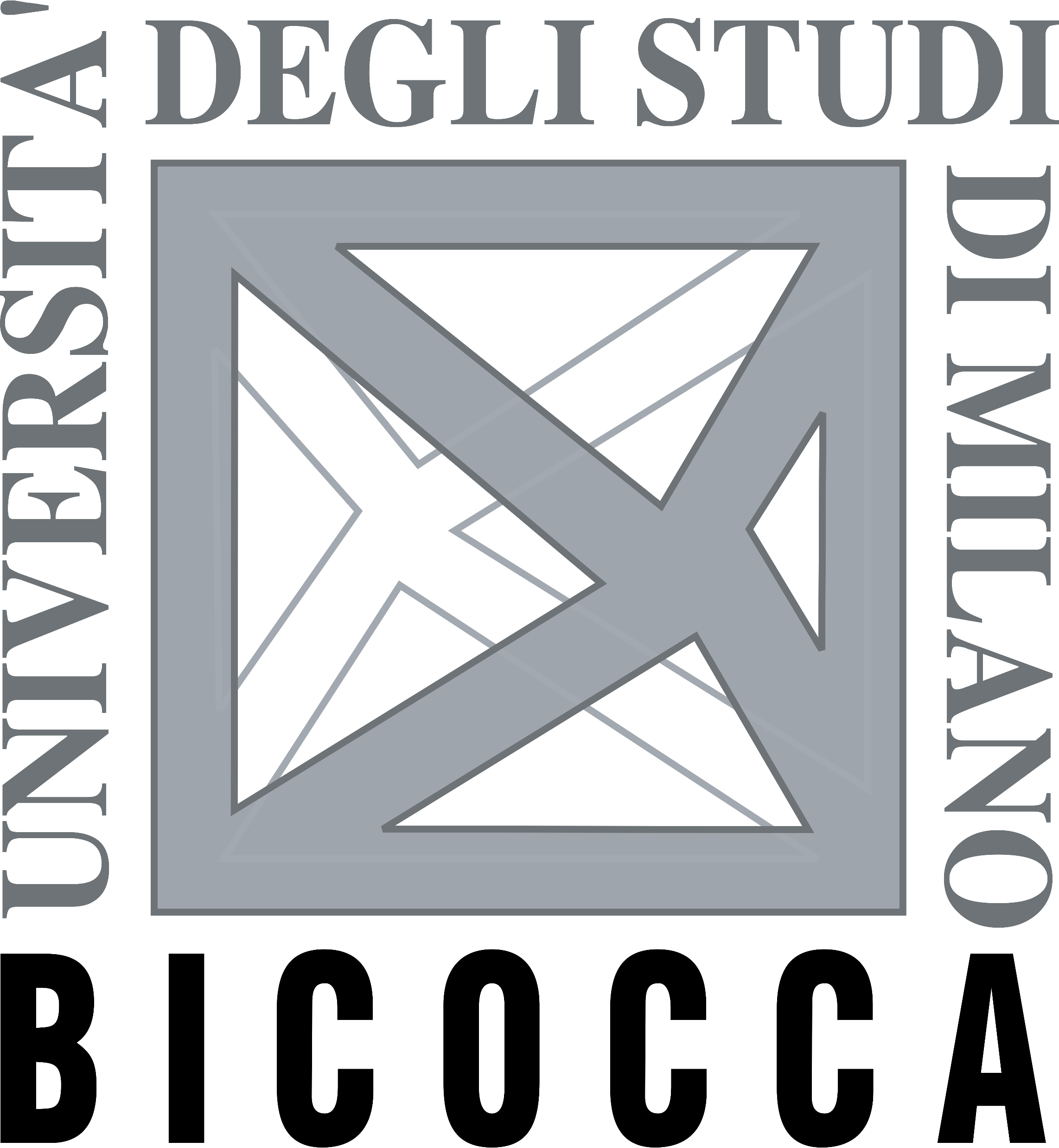 Il progetto “INLAV Lombardia - Integrazione Lavoro Lombardia” è finanziato a valere sul Programma Operativo Complementare di azione e coesione <Inclusione 2014-2020>. CUP E81D23000100001
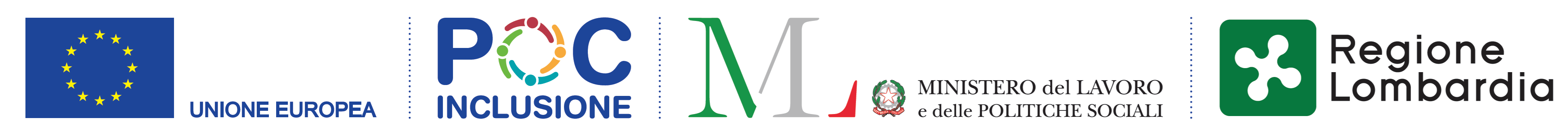 Il progetto InLav
Il progetto InLav Lombardia – Integrazione Lavoro Lombardia
azione regionale di sistema, nelle politiche sociali e per il lavoro
sperimentazione di  Punti Unici di Accesso e relativi servizi a beneficio delle vittime o potenziali vittime di sfruttamento 
valutazione degli effetti e validazione di un modello 
capacity building, per interventi efficaci in sede di sperimentazione nonché per garantirne la sostenibilità futura (Patti territoriali)
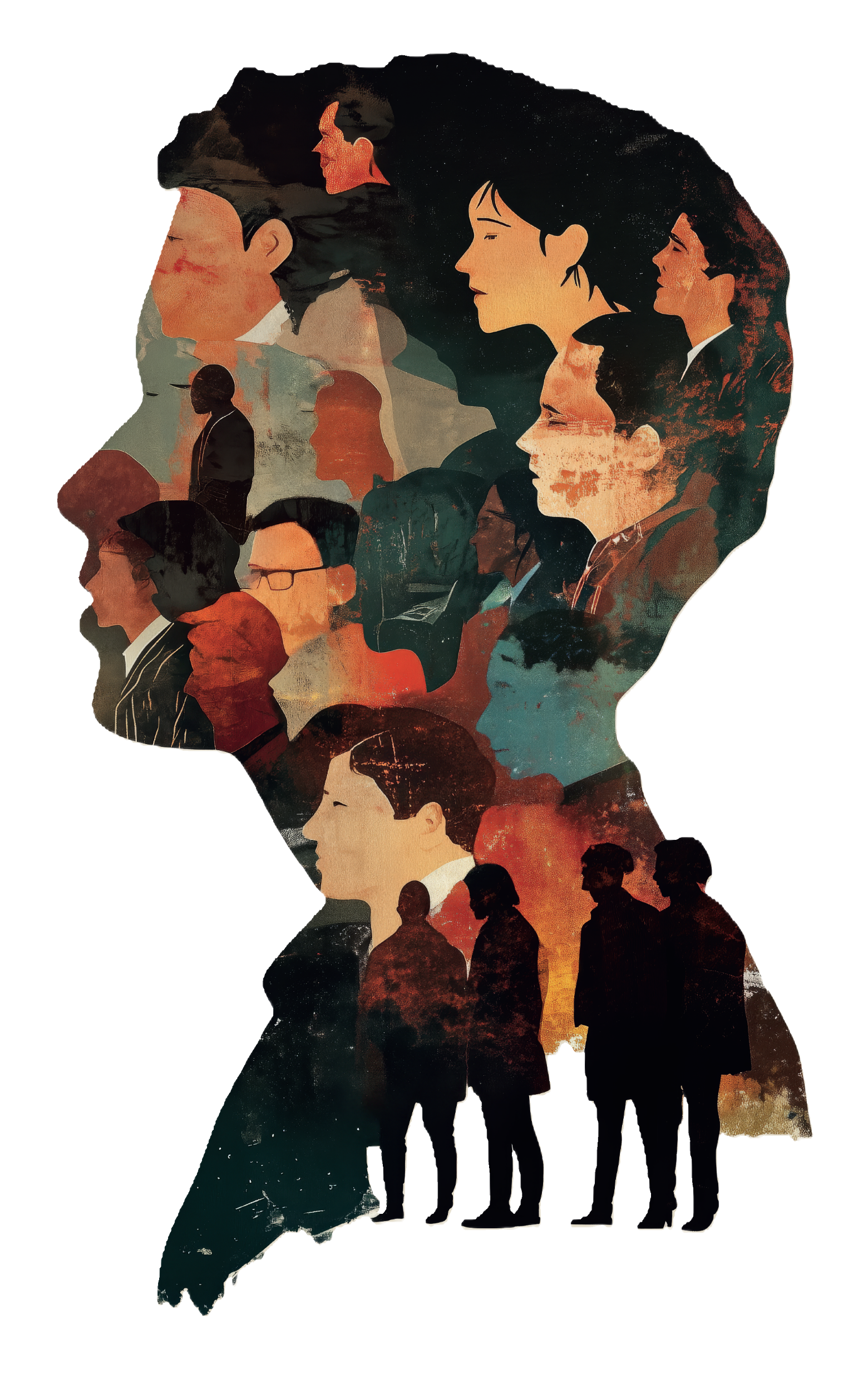 Partner
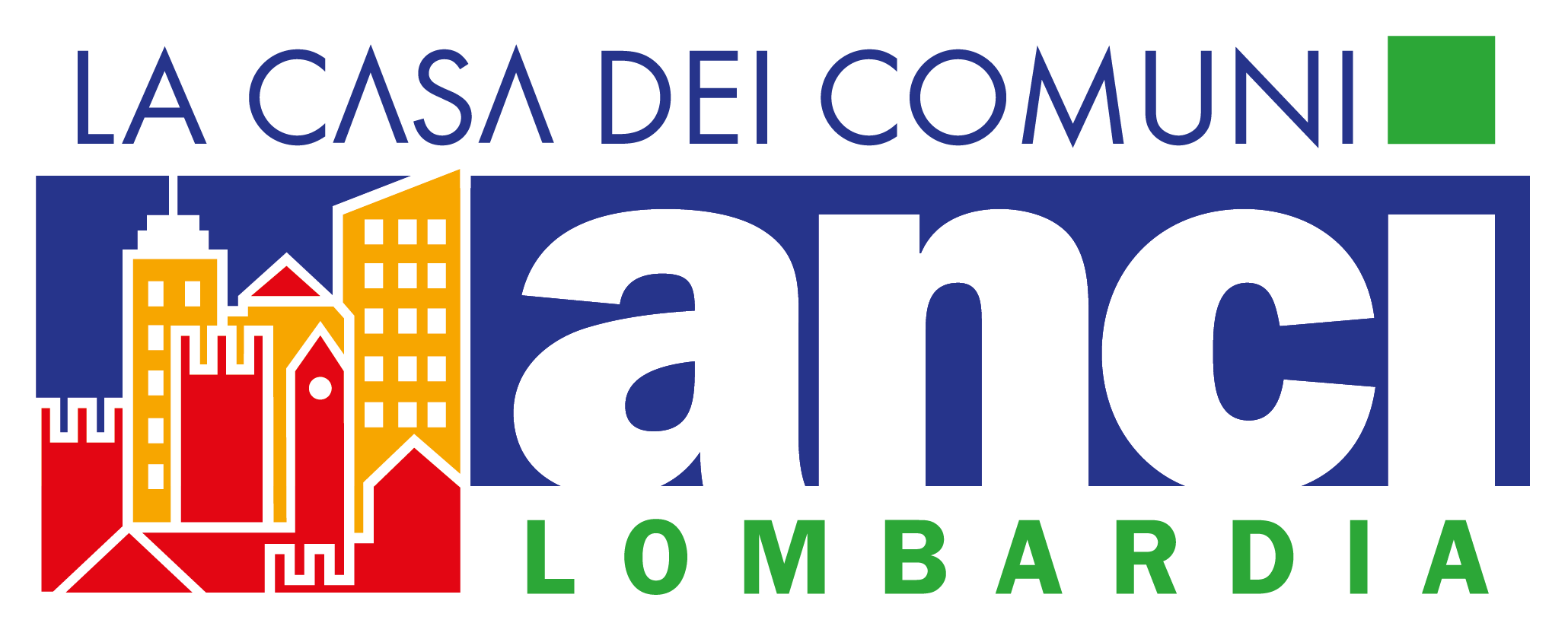 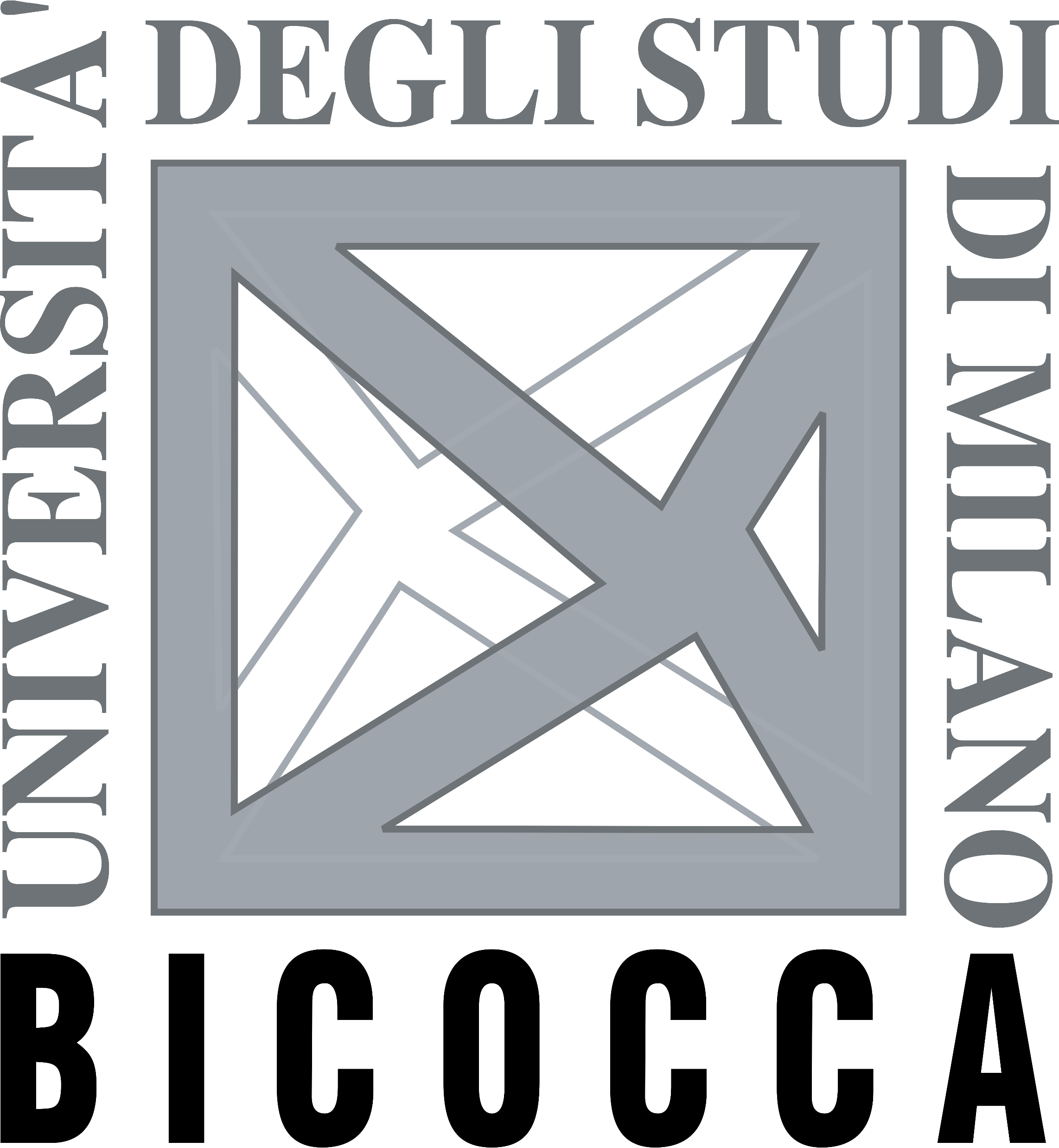 Il progetto “INLAV Lombardia - Integrazione Lavoro Lombardia” è finanziato a valere sul Programma Operativo Complementare di azione e coesione <Inclusione 2014-2020>. CUP E81D23000100001
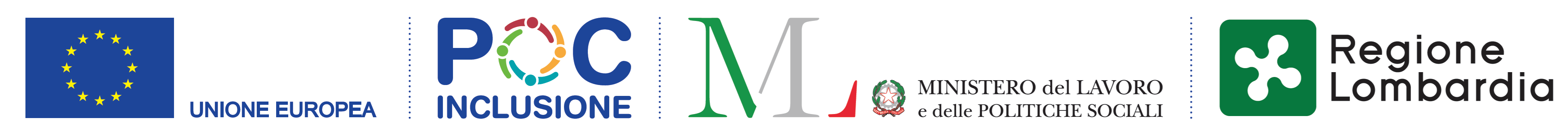 Grazie per l’attenzione!
Egidio Riva
Università degli Studi di Milano-Bicocca
Dipartimento di Sociologia e Ricerca Sociale
Via Bicocca degli Arcimboldi, 8
20126 Milano

egidio.riva@unimib.it
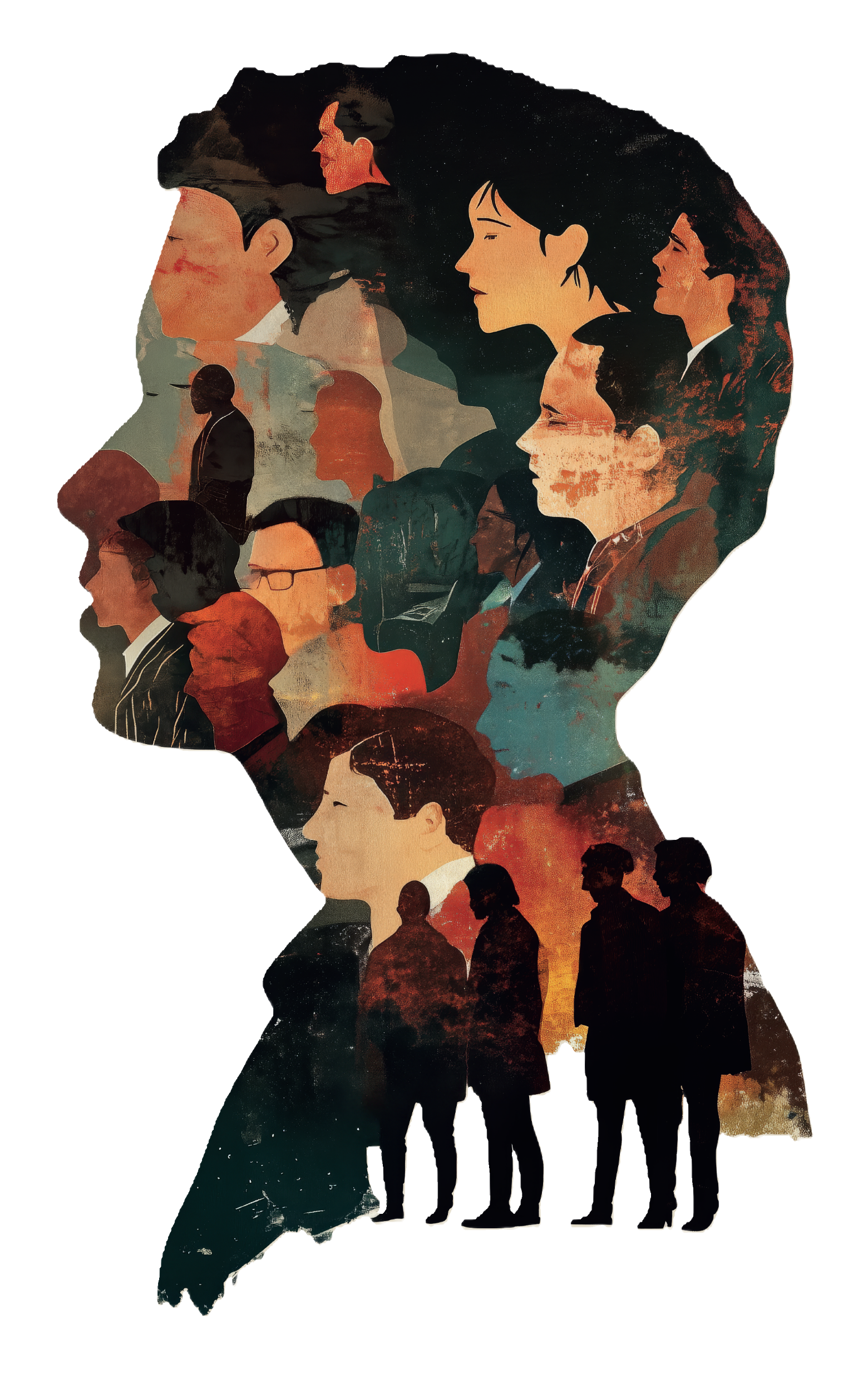 Partner
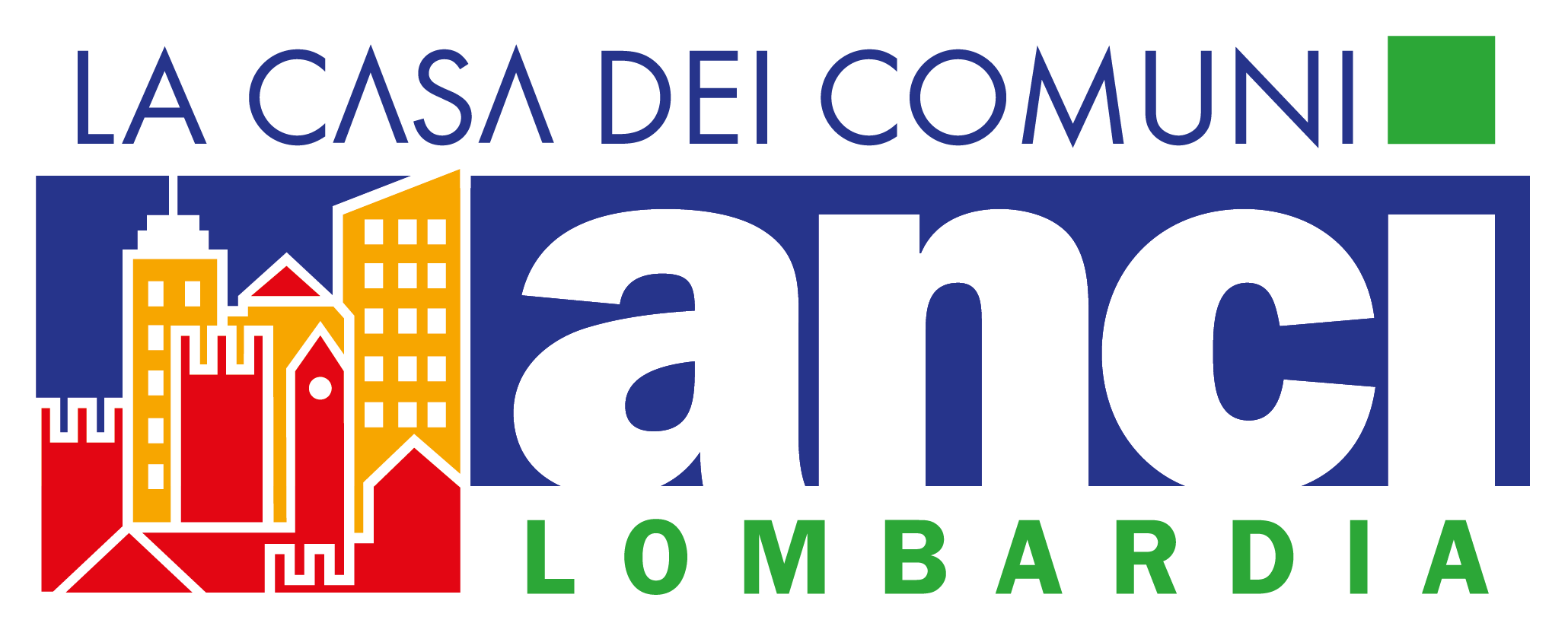 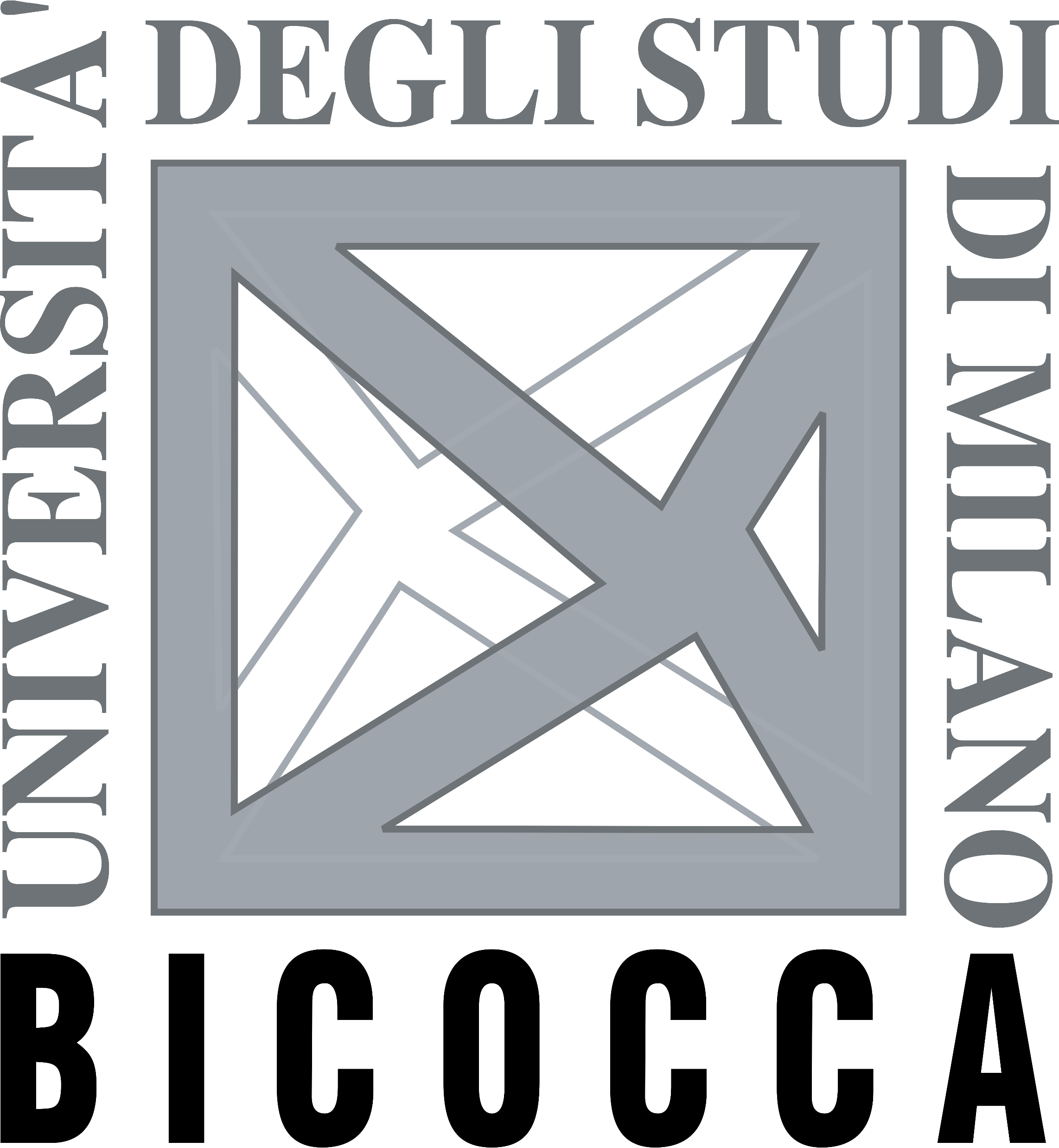 Il progetto “INLAV Lombardia - Integrazione Lavoro Lombardia” è finanziato a valere sul Programma Operativo Complementare di azione e coesione <Inclusione 2014-2020>. CUP E81D23000100001